Extended Range Forecast Experiment Verification
CONUS forecasts created 4 April
500 mb Geopotential Height | 500Z
Day 8: Valid 2019-04-12 12Z
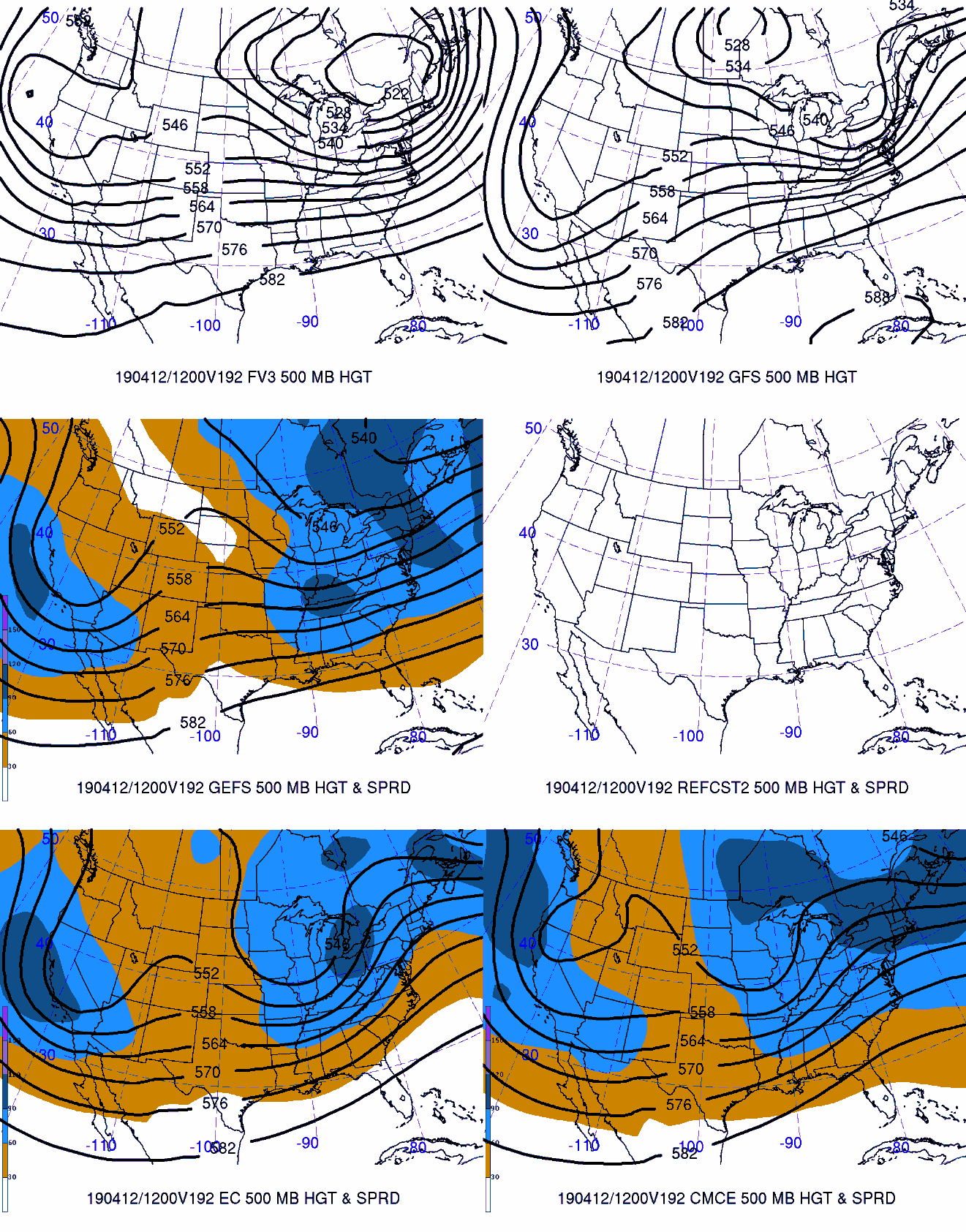 FCSTR Blend Weights (%)
TMAX / TMIN / QPF
GFS: 0% / 0% / 0%
FV3: 0% / 0% / 0%
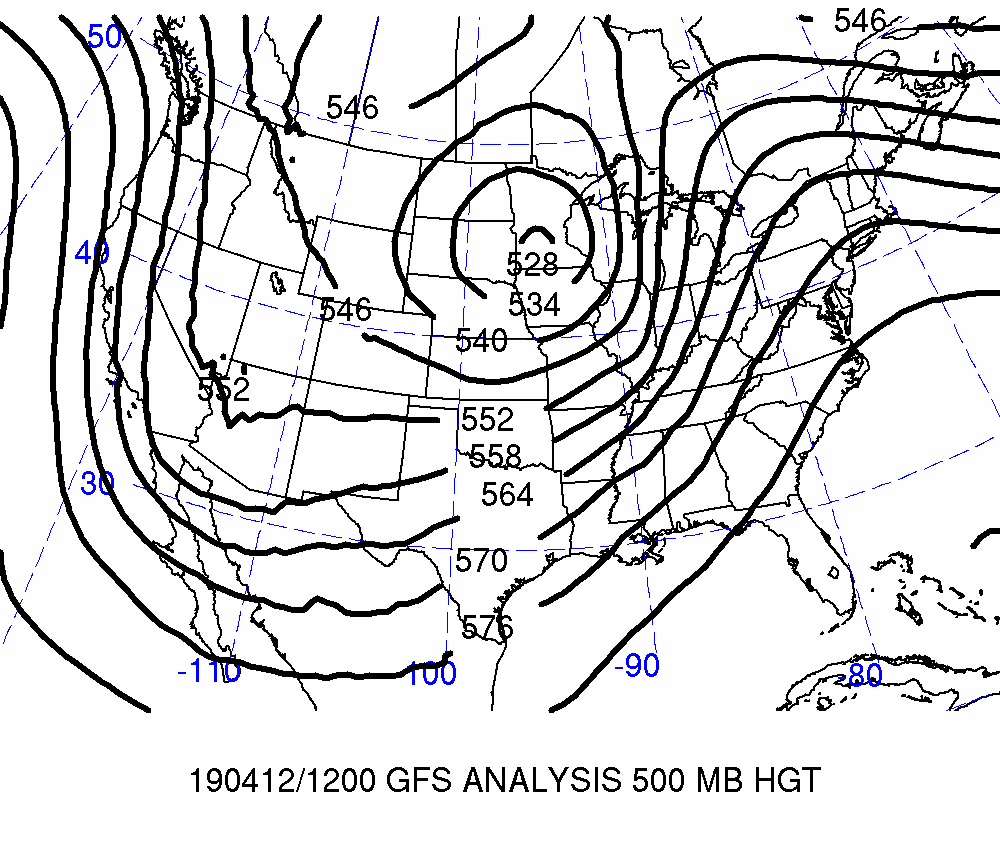 REFCST2: 0% / 0% / 0%
GEFS: 0% / 0% / 0%
EC CTRL: 40% / 0% / 50%
ECENS: 0% / 0% / 0%
CMCE: 0% / 0% / 0%
Day 9: Valid 2019-04-13 12Z
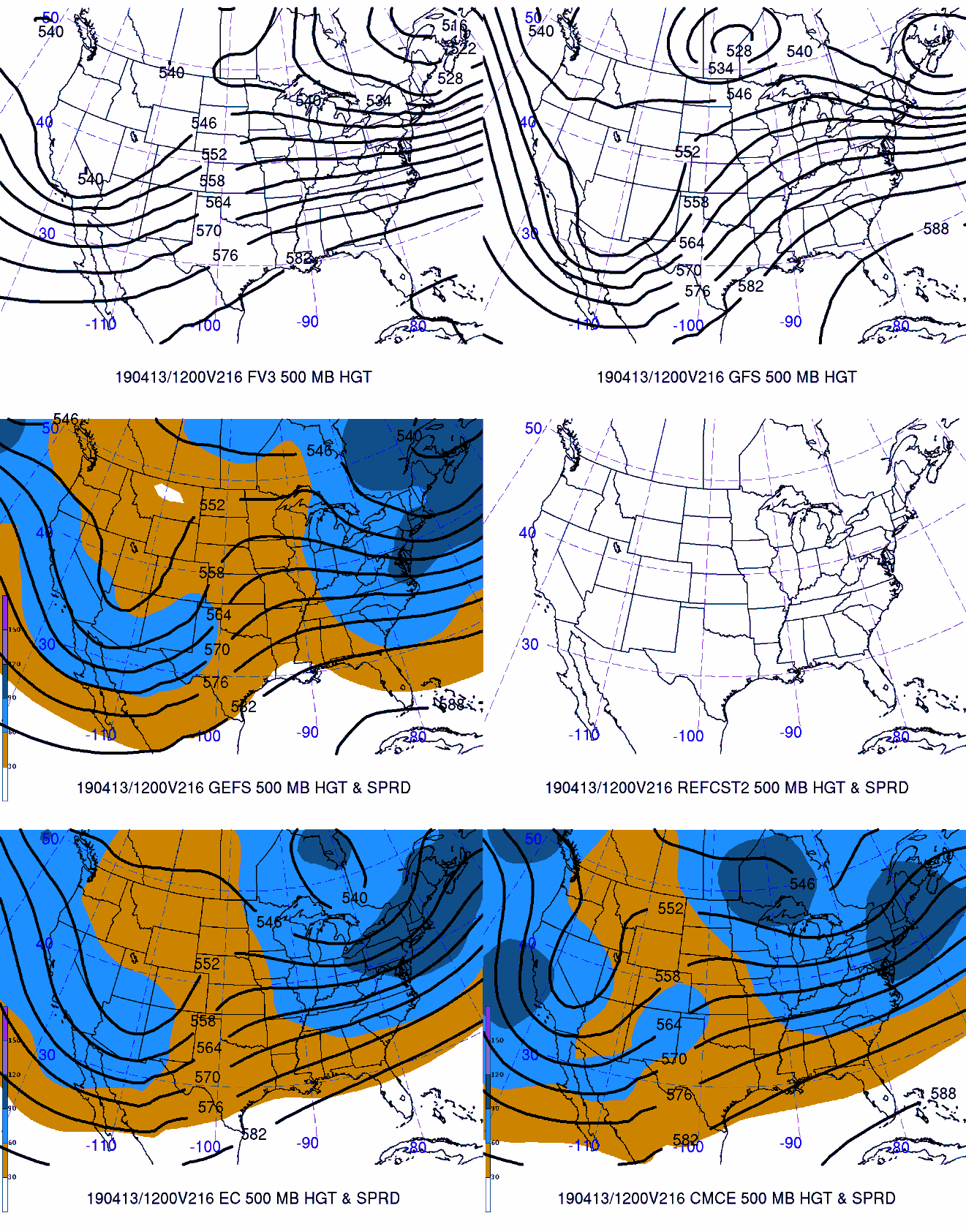 FCSTR Blend Weights (%)
TMAX / TMIN / QPF
GFS: 0% / 0% / 0%
FV3: 0% / 0% / 0%
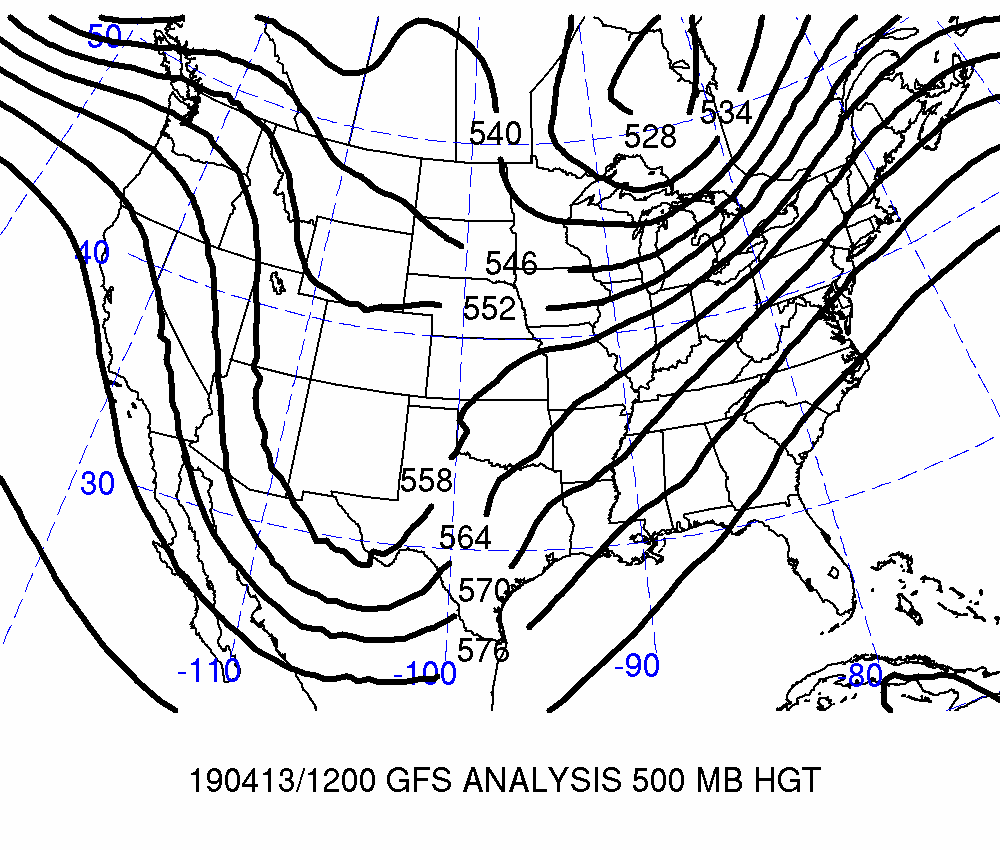 REFCST2: 0% / 0% / 0%
GEFS: 0% / 0% / 0%
EC CTRL: 40% / 0% / 50%
ECENS: 0% / 0% / 0%
CMCE: 0% / 0% / 0%
Day 10: Valid 2019-04-14 12Z
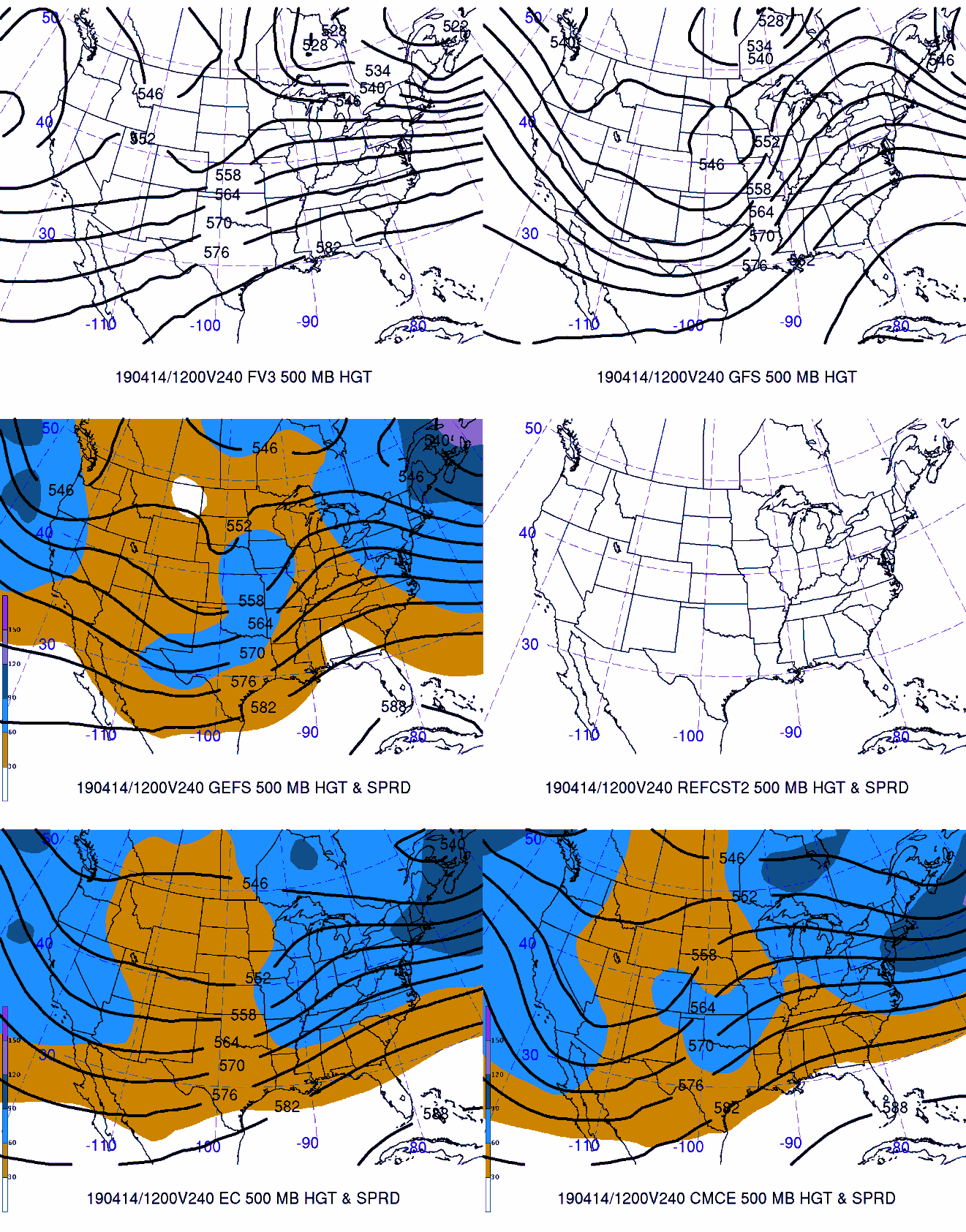 FCSTR Blend Weights (%)
TMAX / TMIN / QPF
GFS: 0% / 0% / 0%
FV3: 0% / 0% / 0%
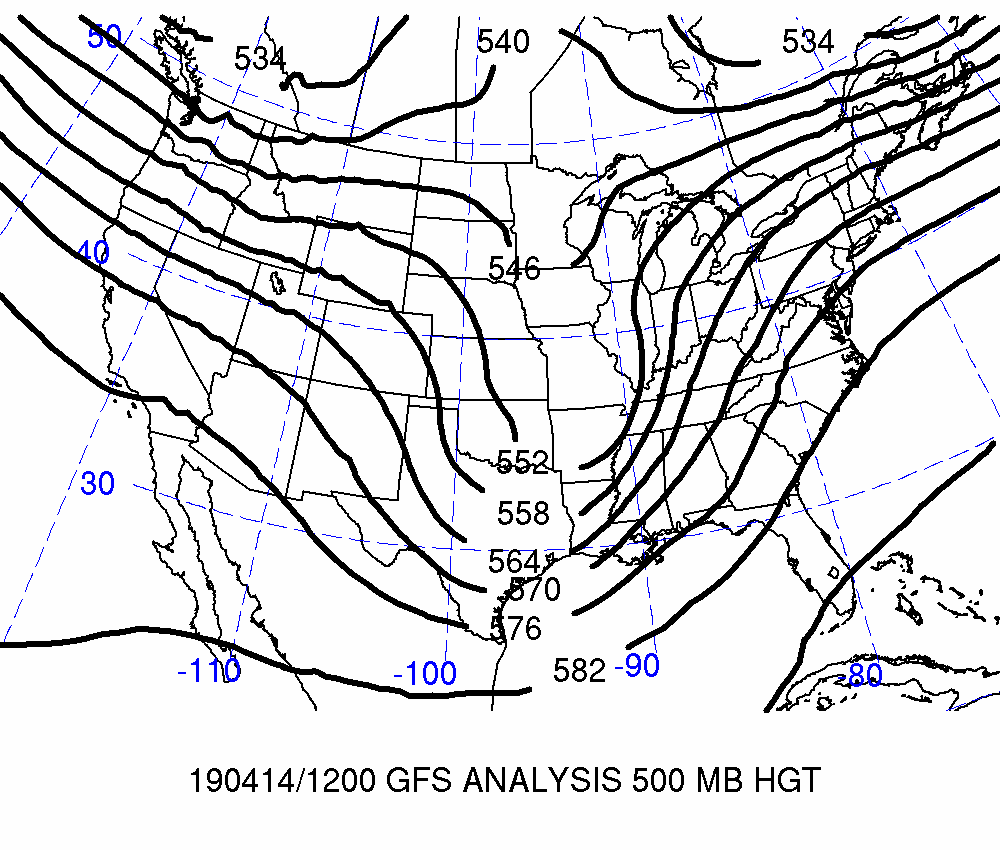 REFCST2: 0% / 0% / 0%
GEFS: 0% / 0% / 0%
EC CTRL: 40% / 0% / 50%
ECENS: 0% / 0% / 0%
CMCE: 0% / 0% / 0%
Days 8–10
FCSTR Blend Weights (%): TMAX / TMIN / QPF
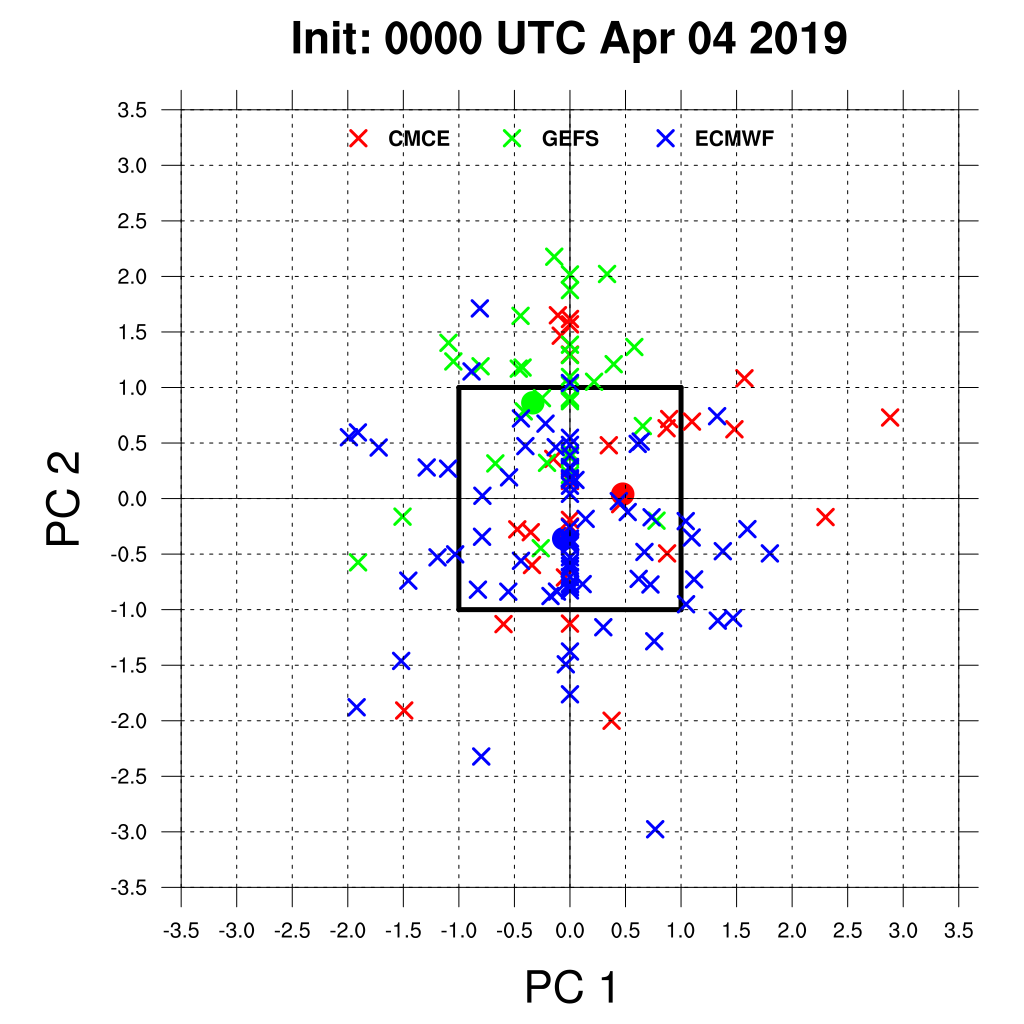 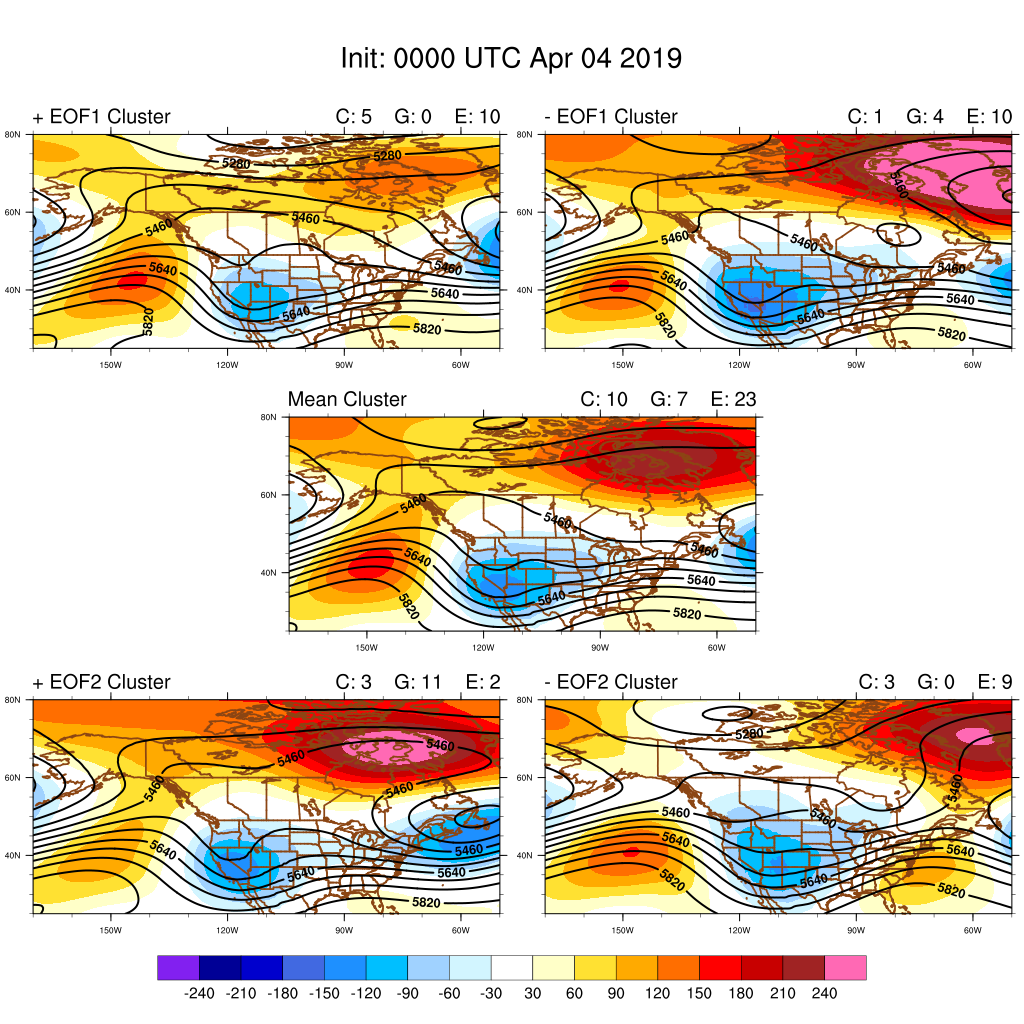 EOF1P: 0% / 0% / 0%
EOF1N: 60% / 30% / 20%
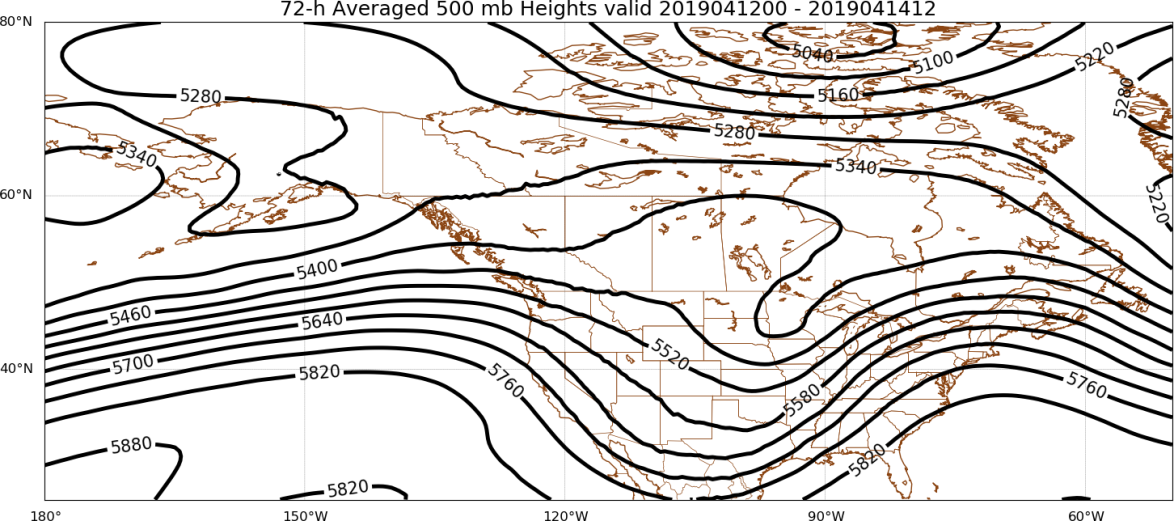 EOFMN: 0% / 70% / 30%
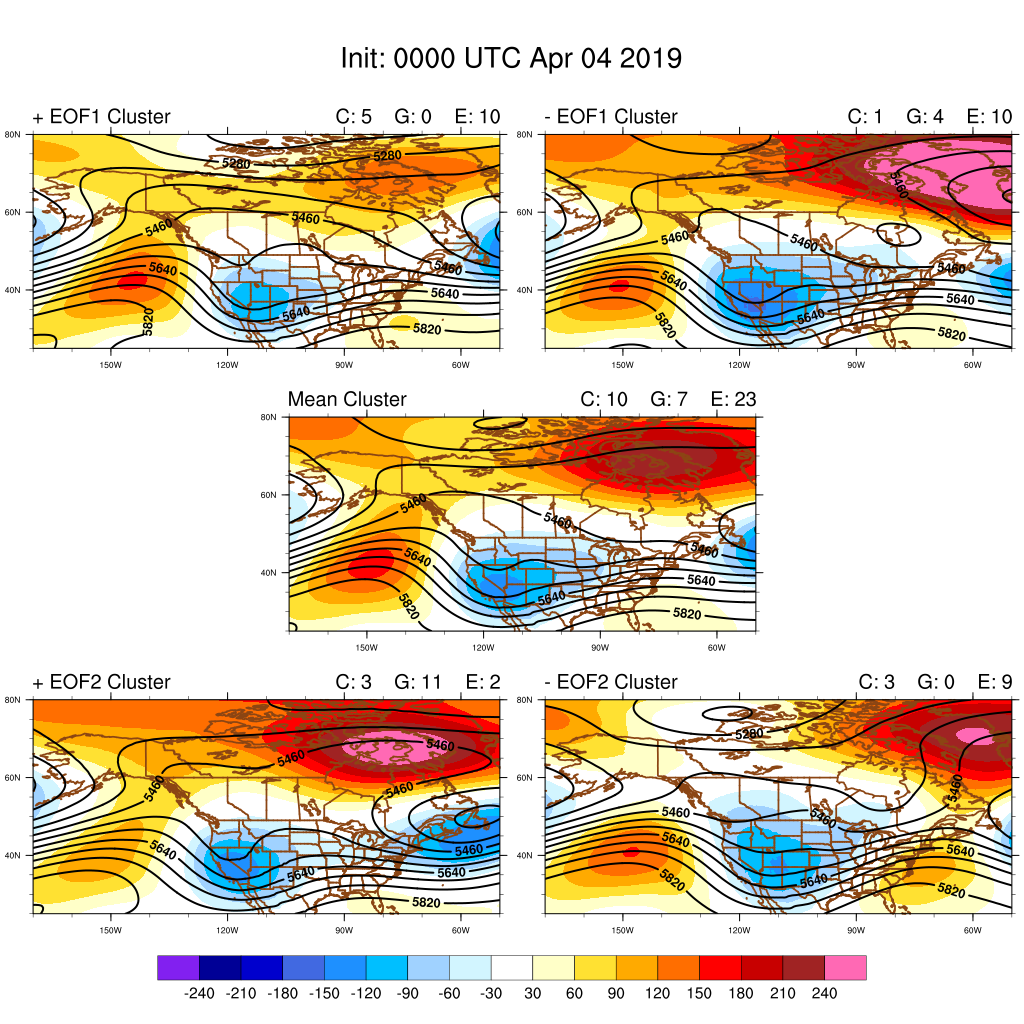 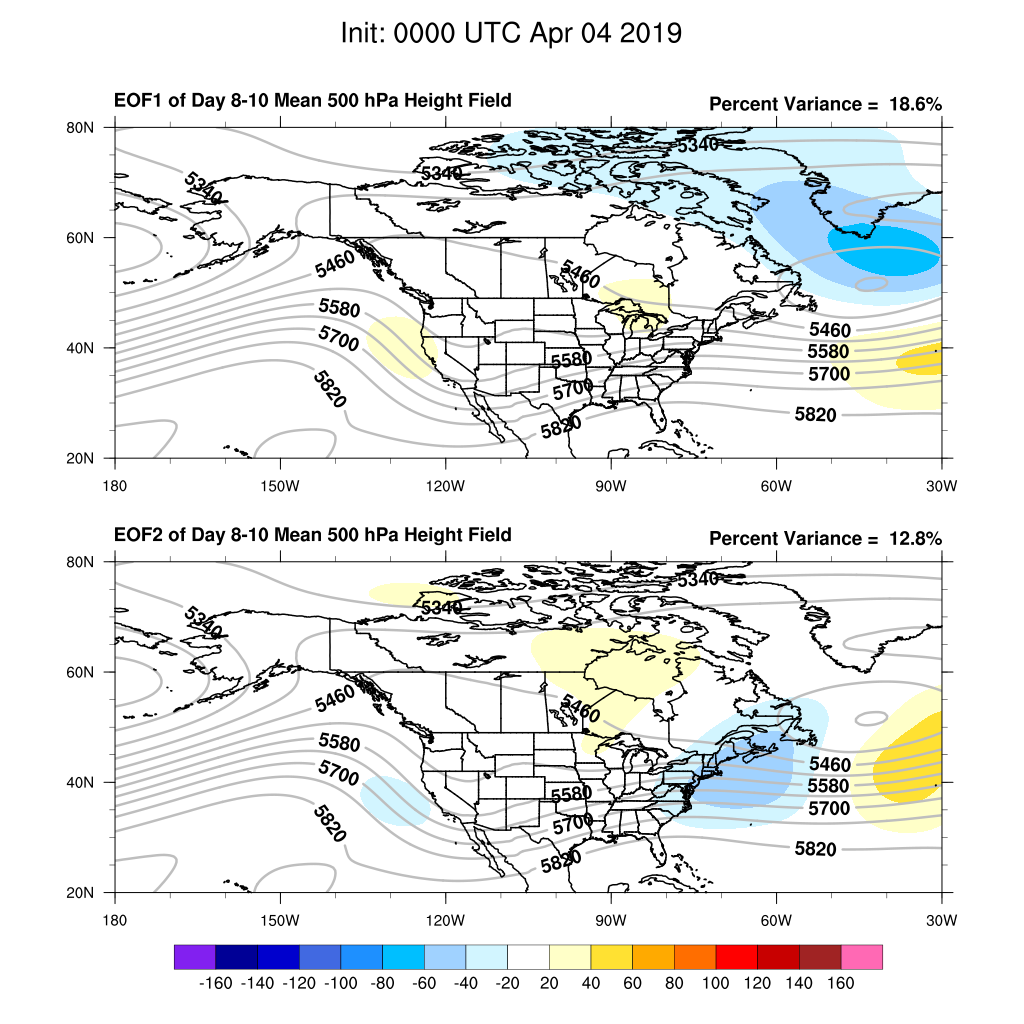 GFS Analysis
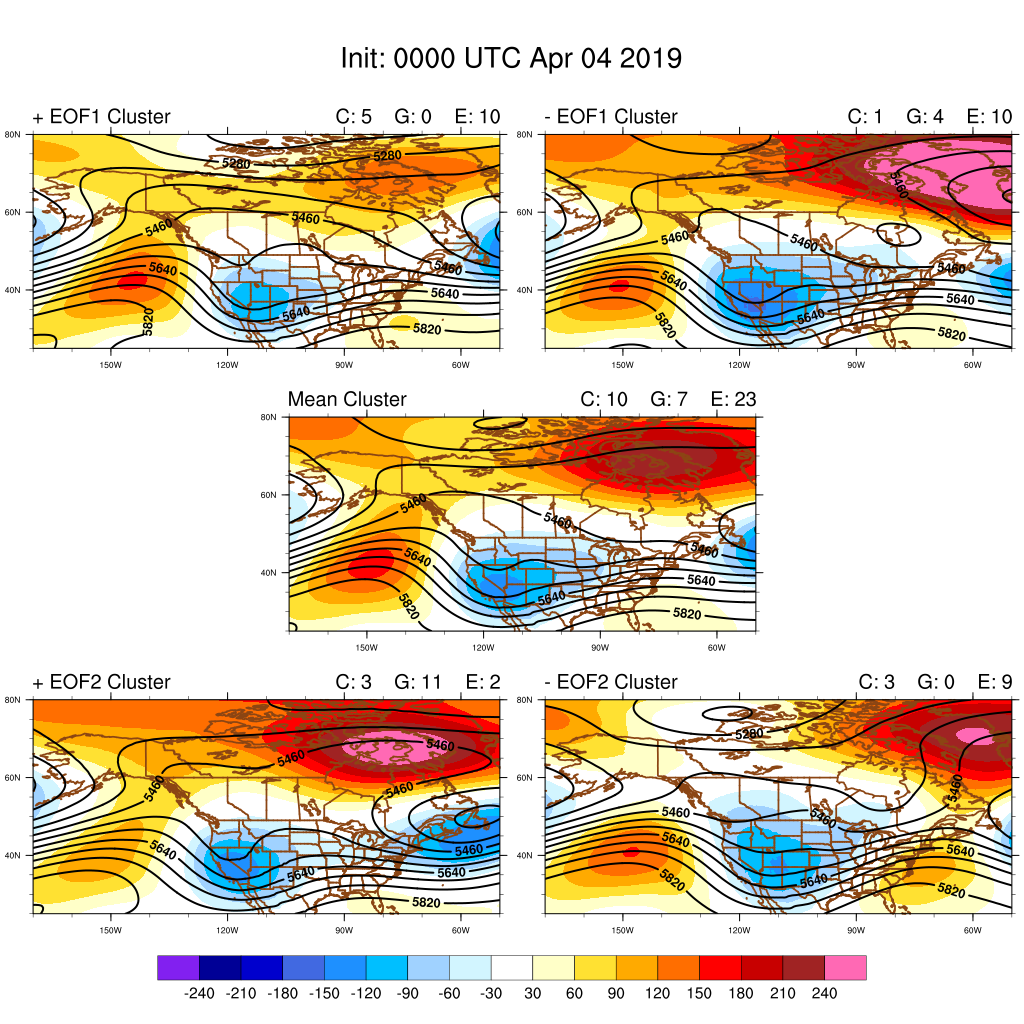 EOF2N: 0% / 0% / 0%
EOF2P: 0% / 0% / 0%
Maximum Temperature | TMAX
Separation of Western & Eastern CONUS
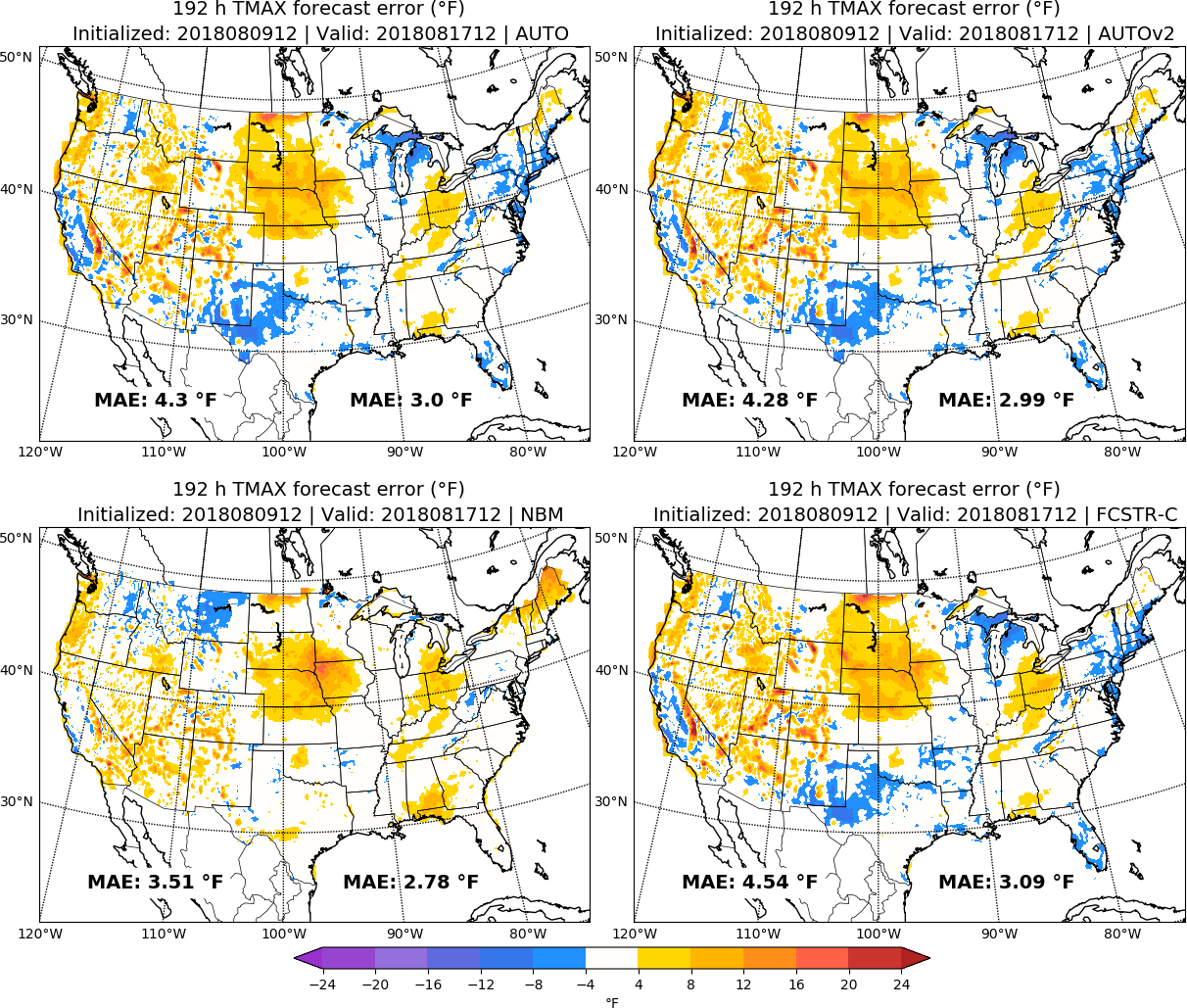 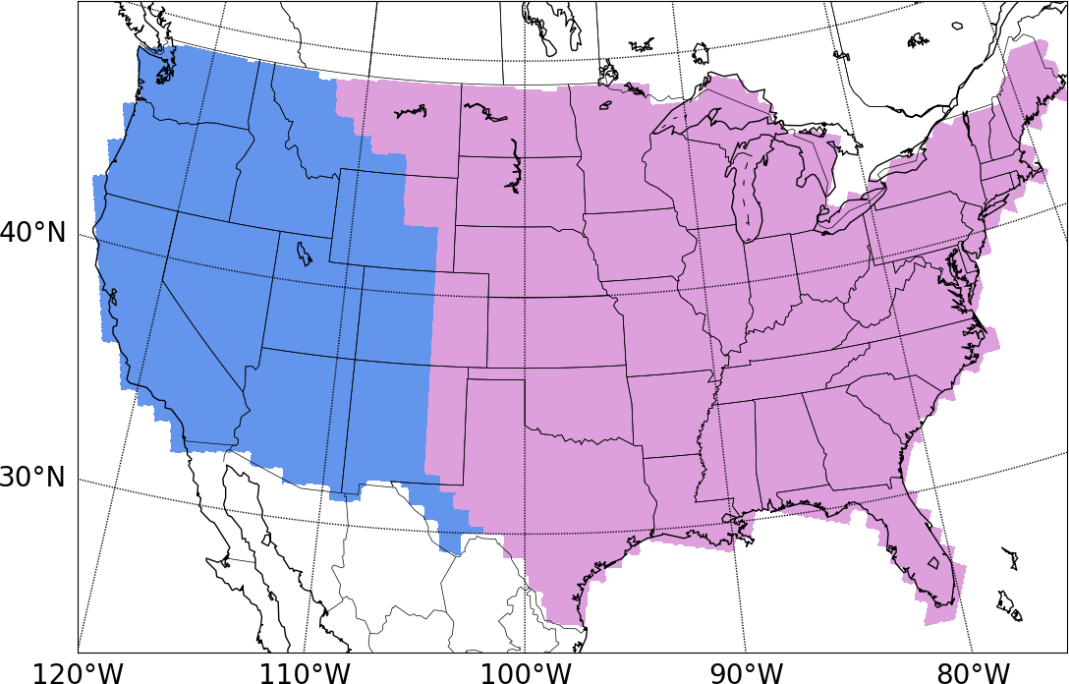 West
East
West
East
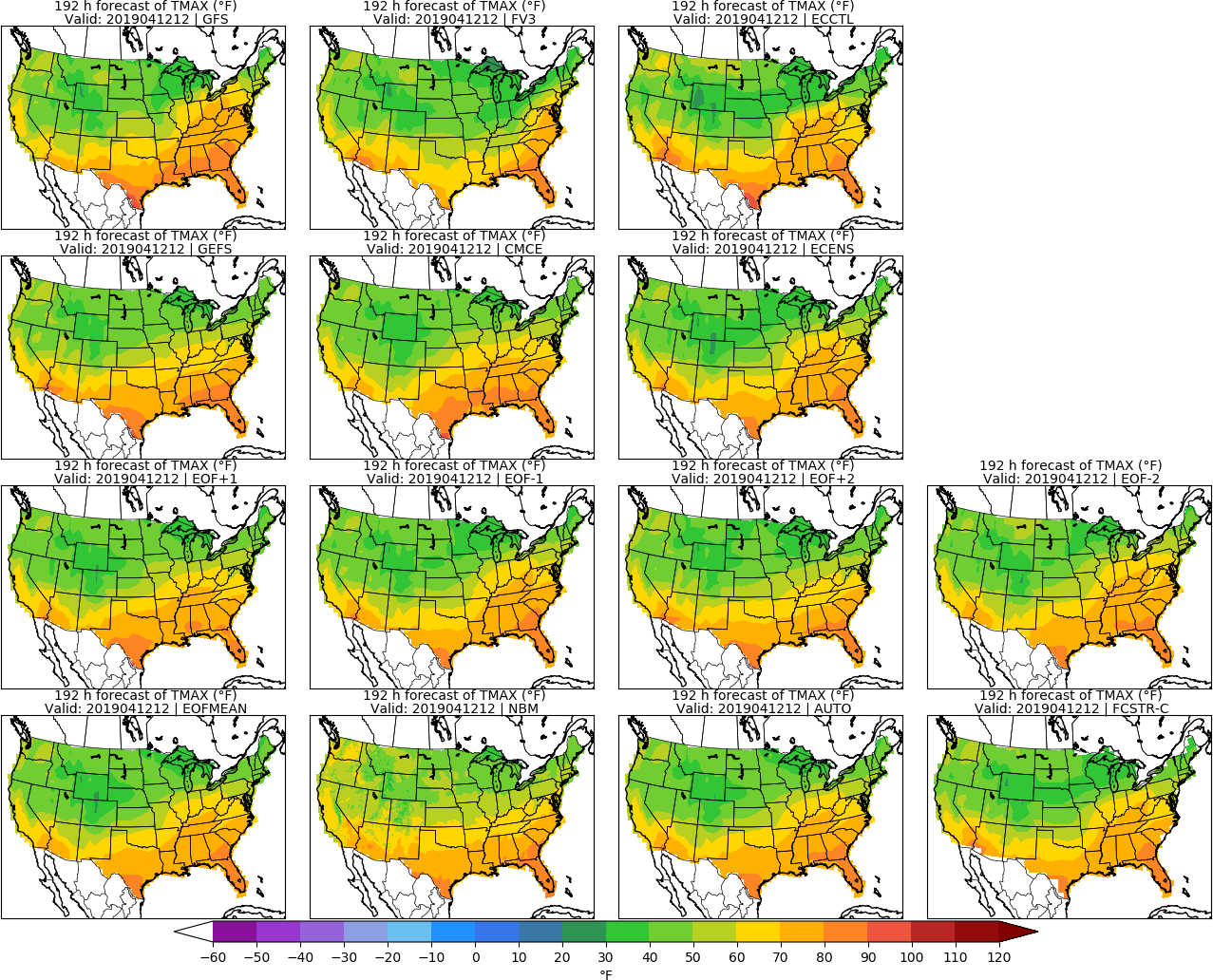 Day 8: TMAX
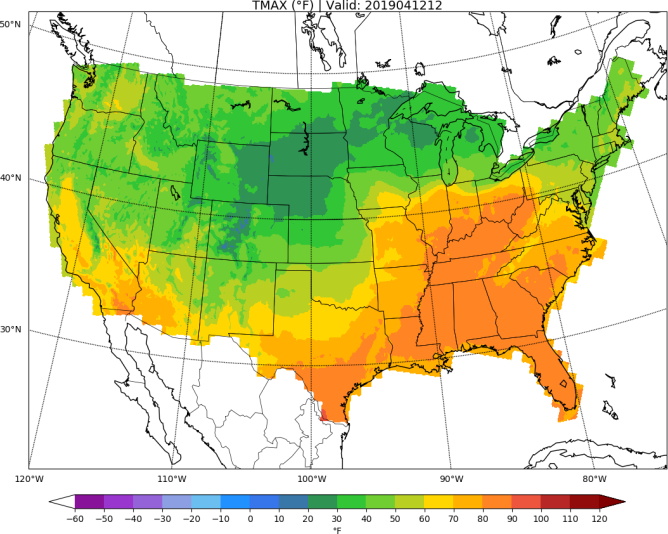 URMA
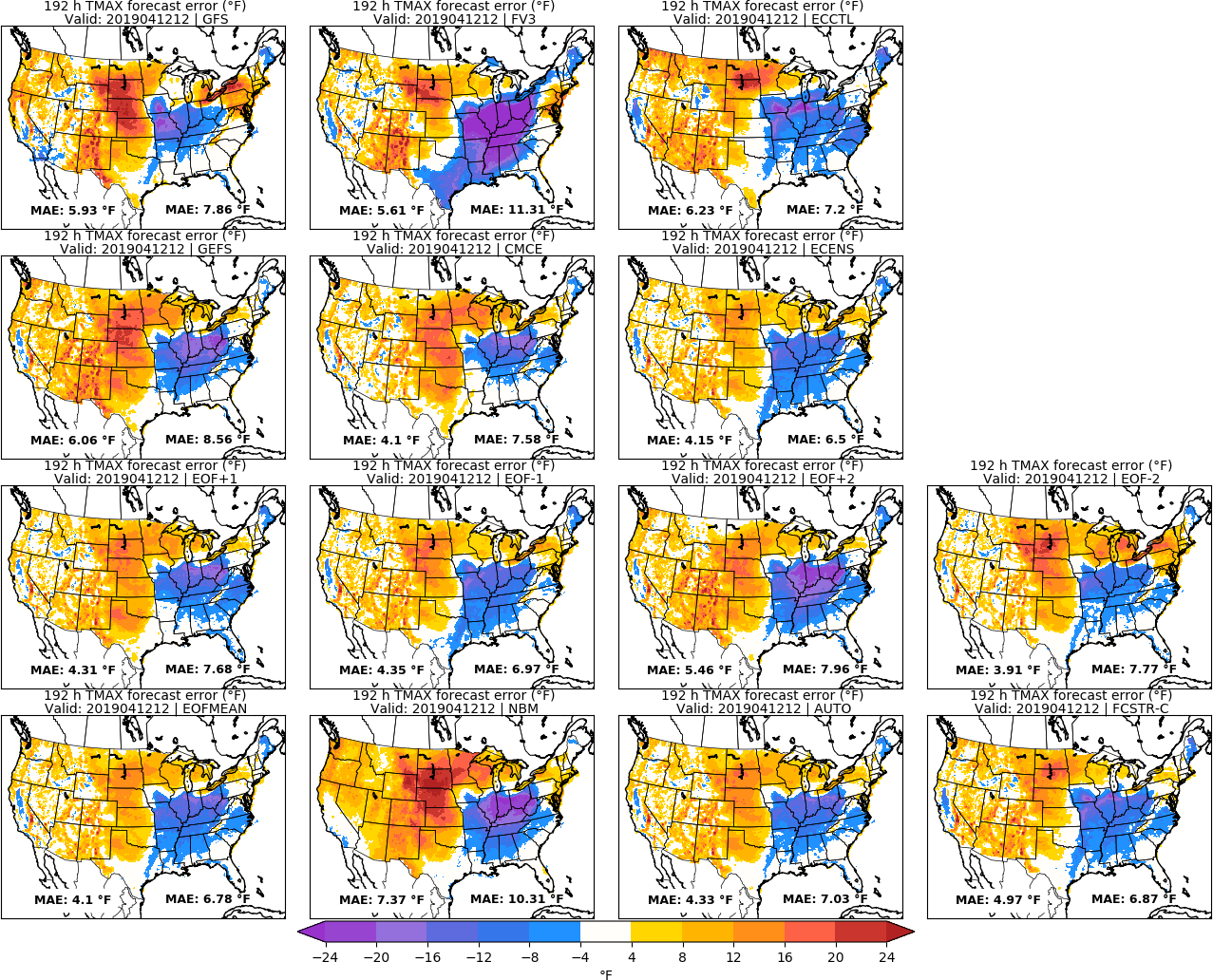 Day 8: TMAX
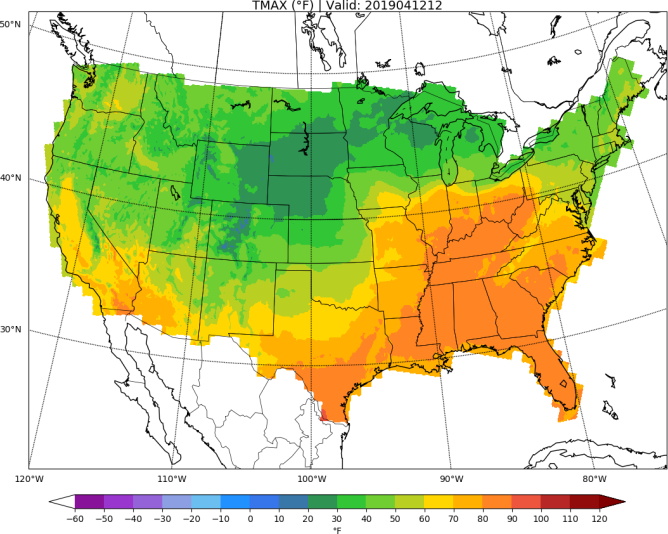 URMA
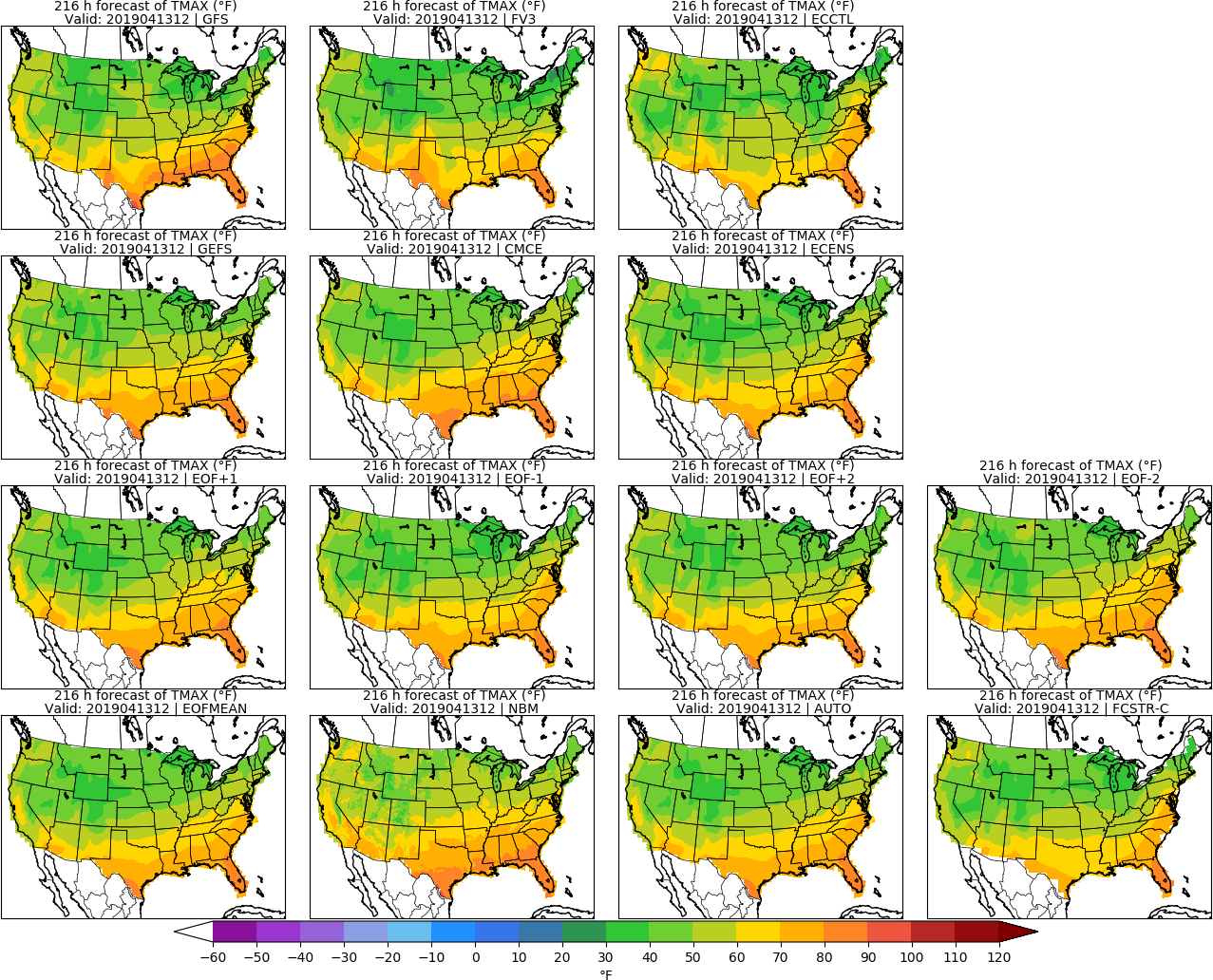 Day 9: TMAX
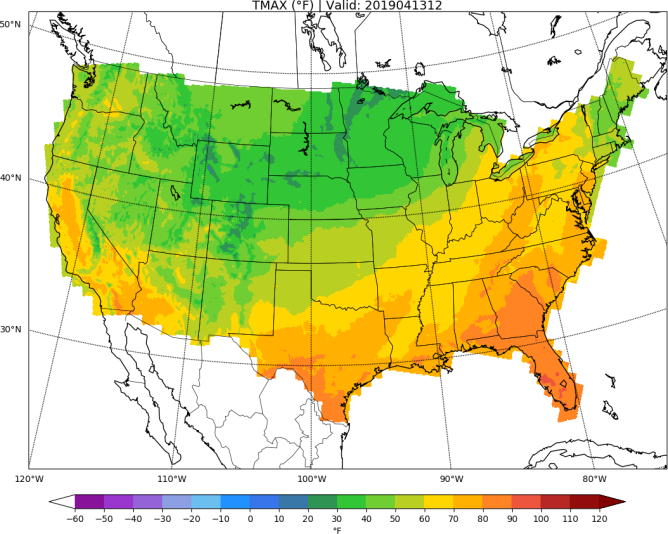 URMA
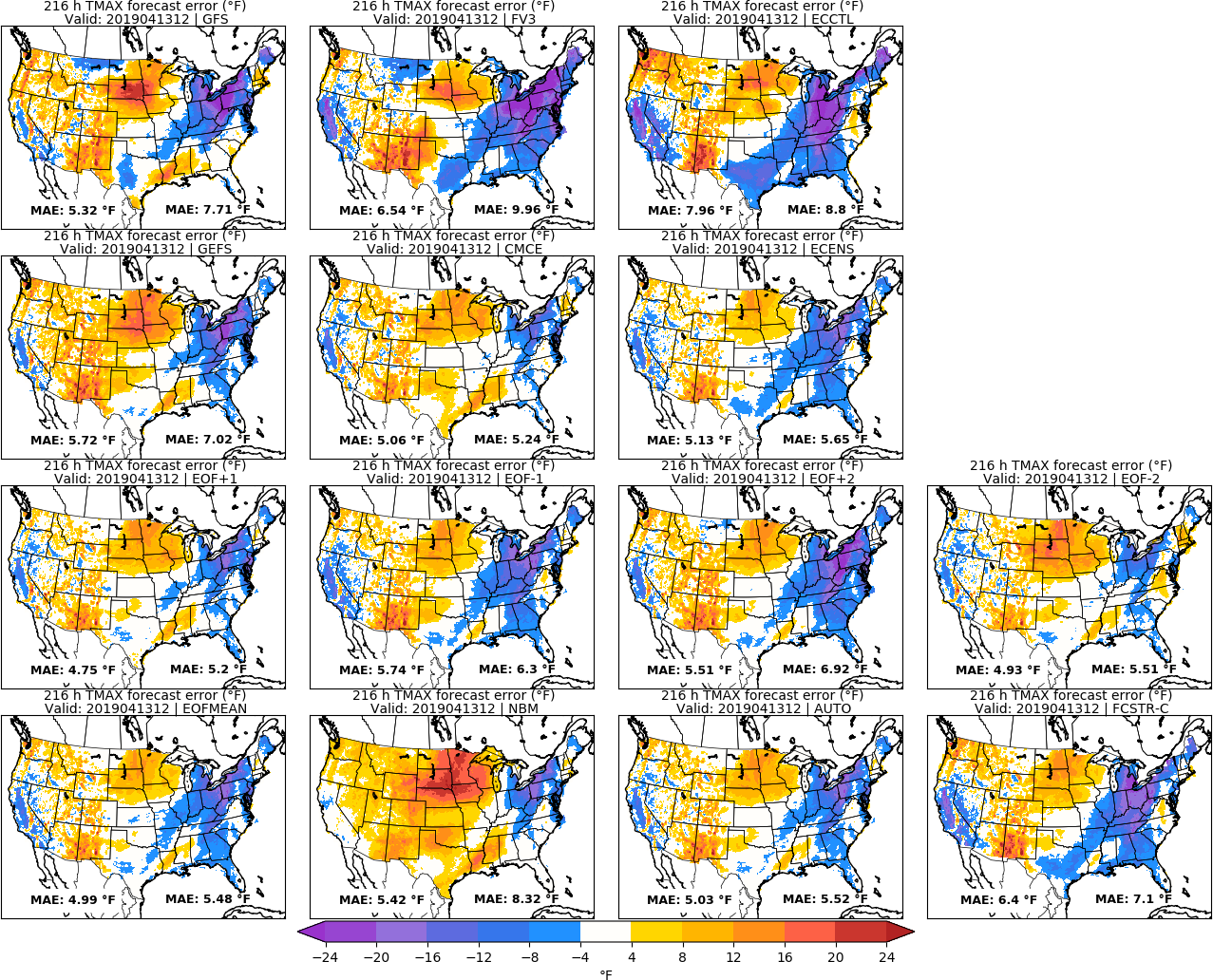 Day 9: TMAX
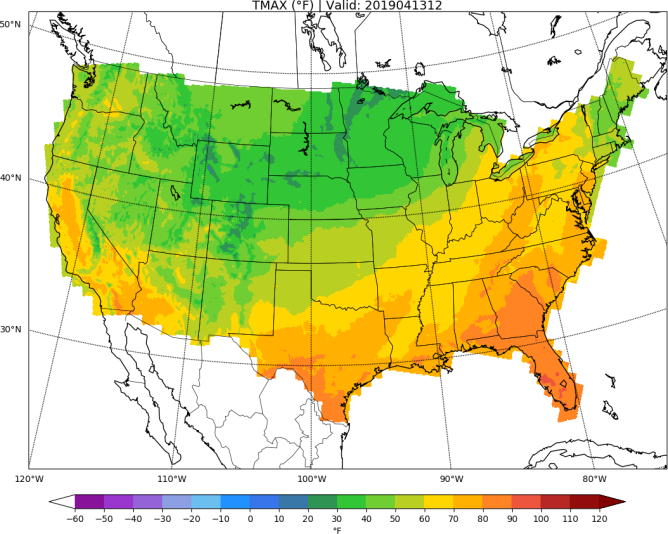 URMA
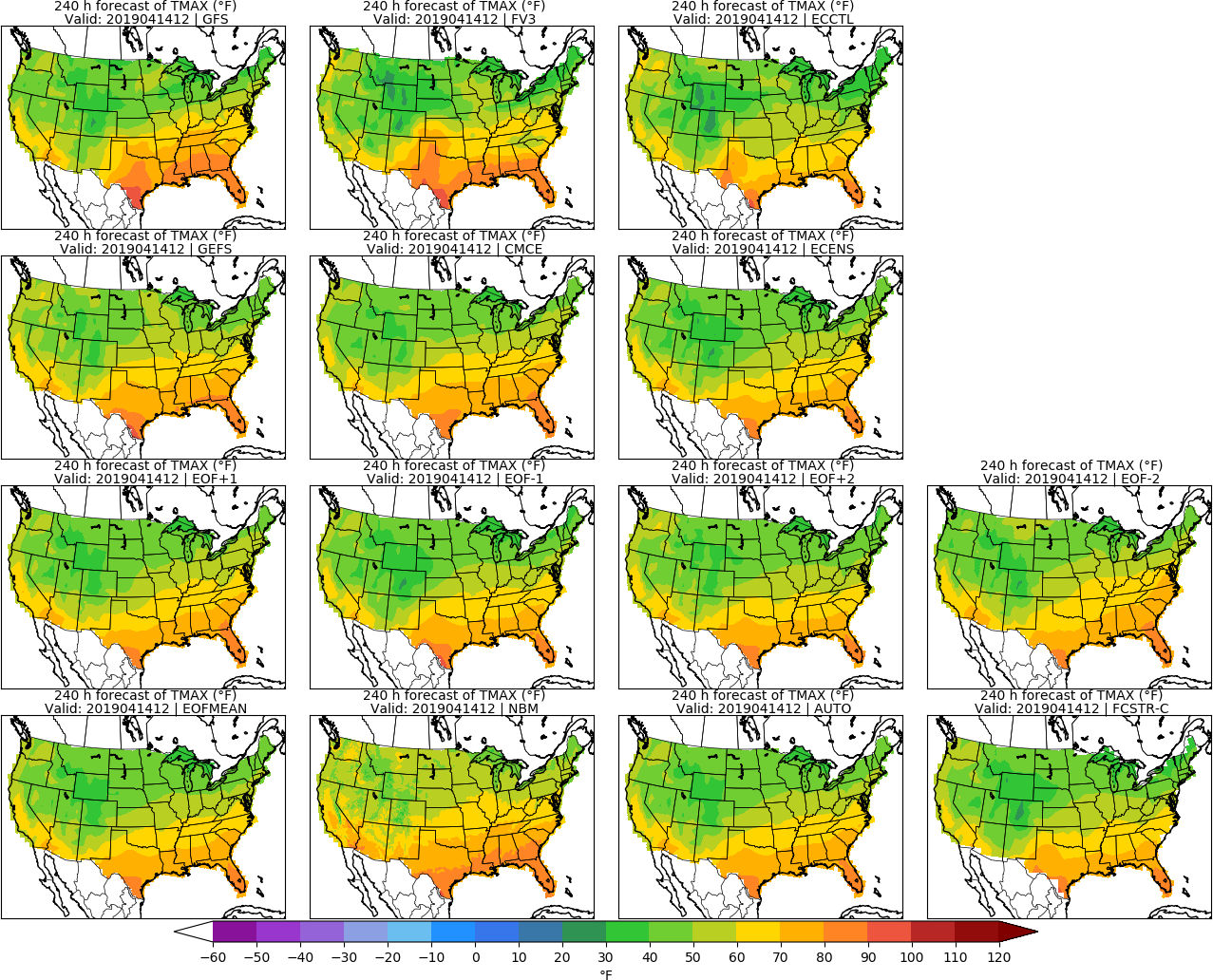 Day 10: TMAX
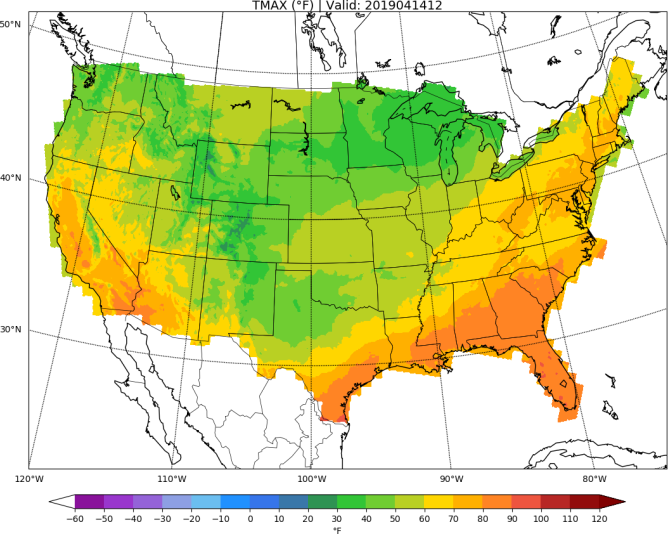 URMA
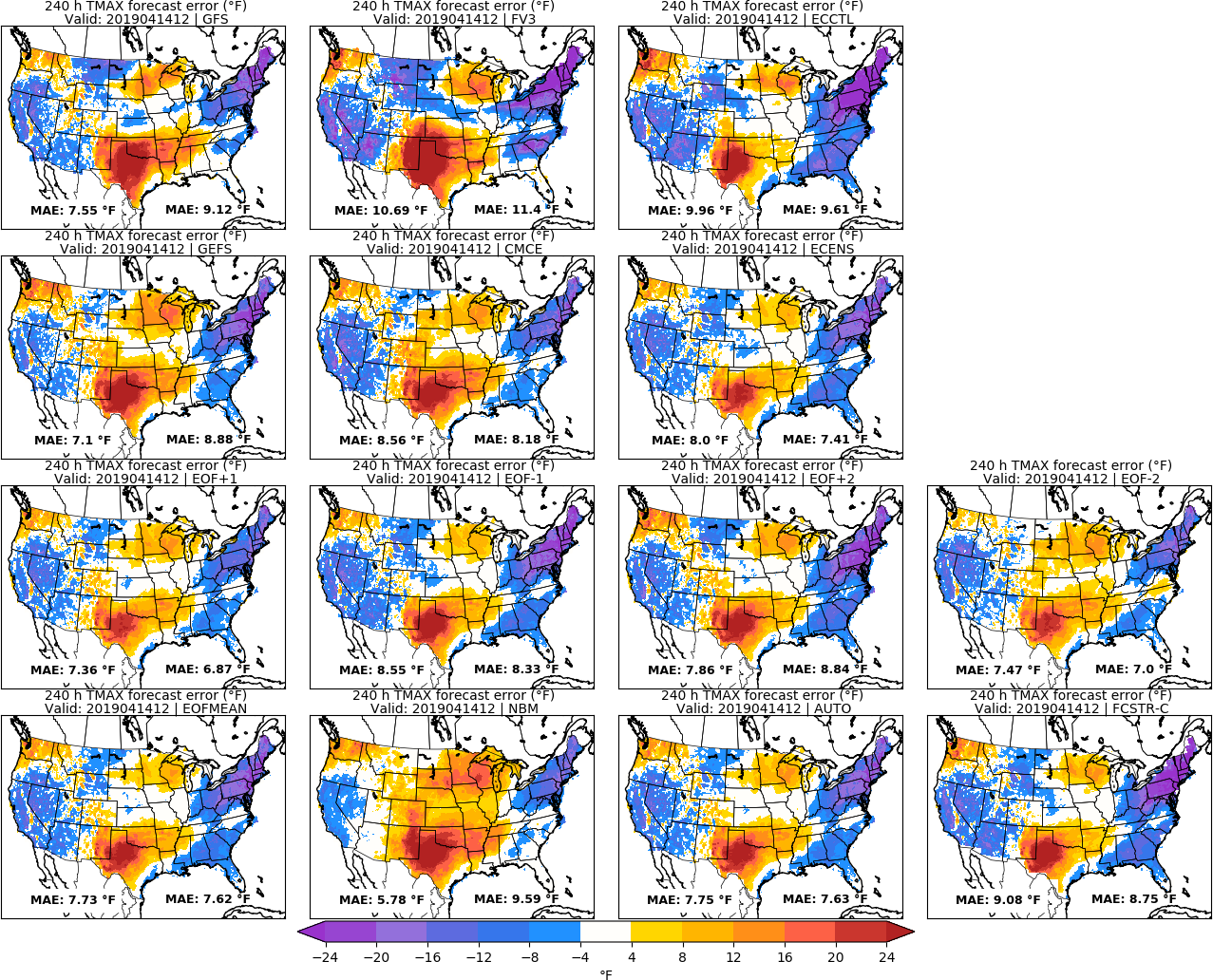 Day 10: TMAX
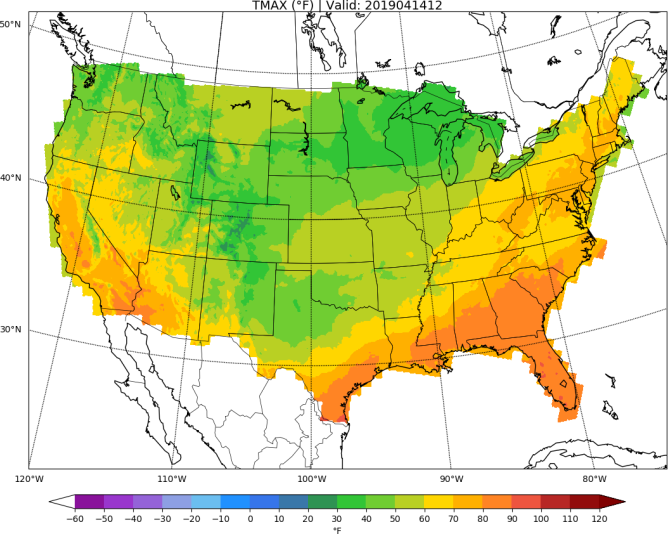 URMA
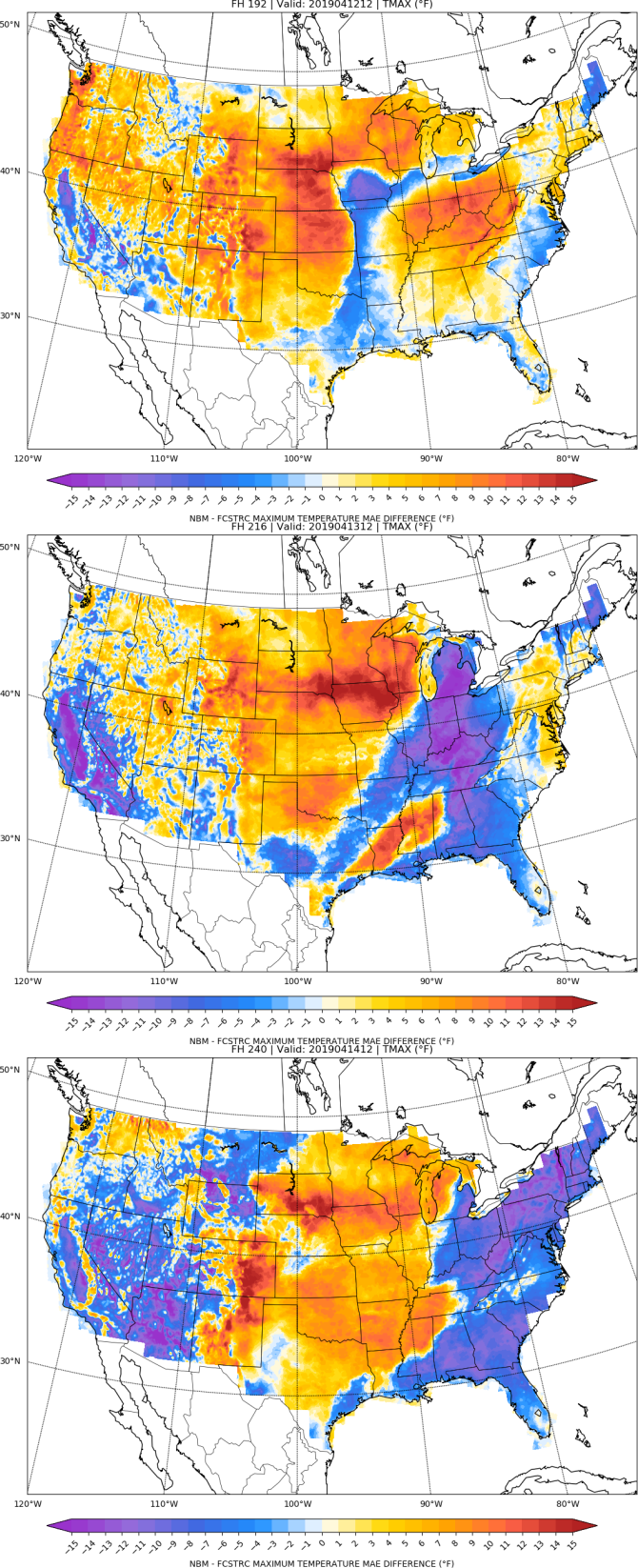 NBM vs FCSTR-C 
Blend Comparison
Day 8
MAENBM – MAEFCSTRC }    > 0 is FCSTRC  
                                            improvement 
                                      over NBM
Day 9
FCSTRC Worse
FCSTRC Better
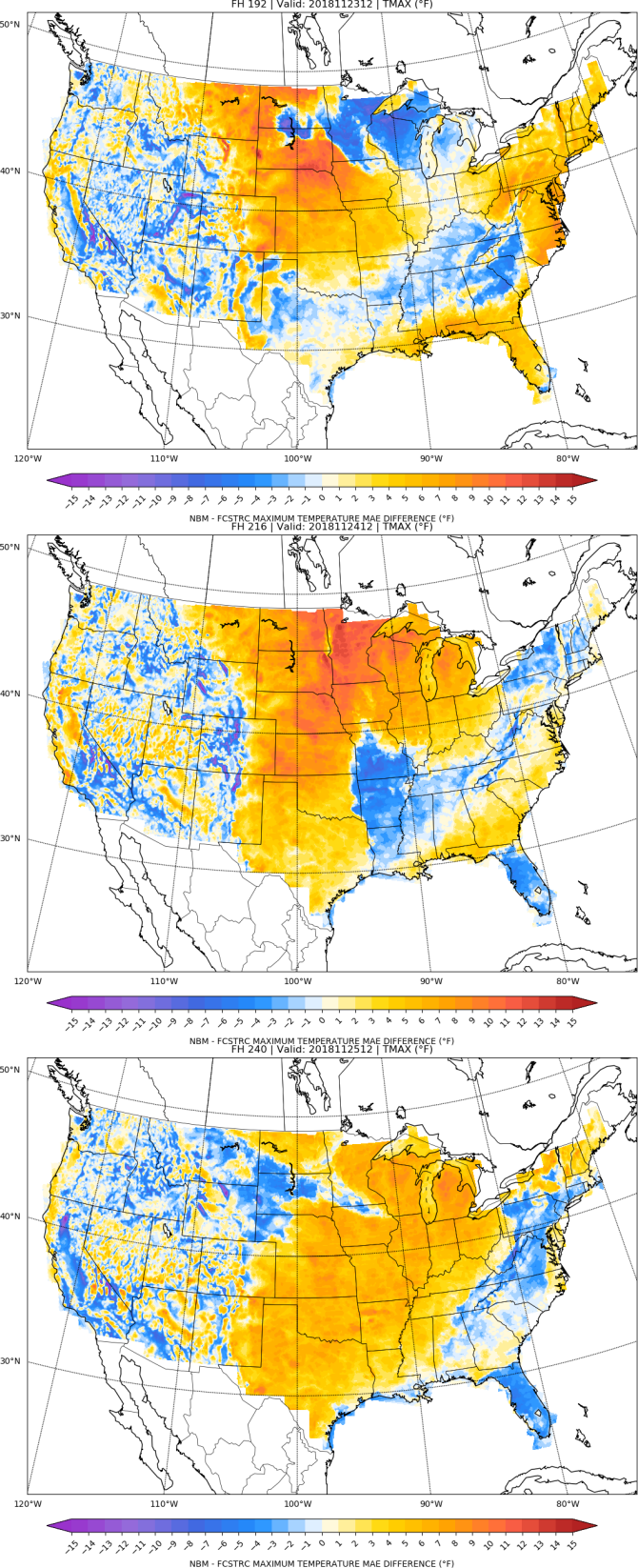 Day 10
Day 8 			      Day 9 		            Day 10
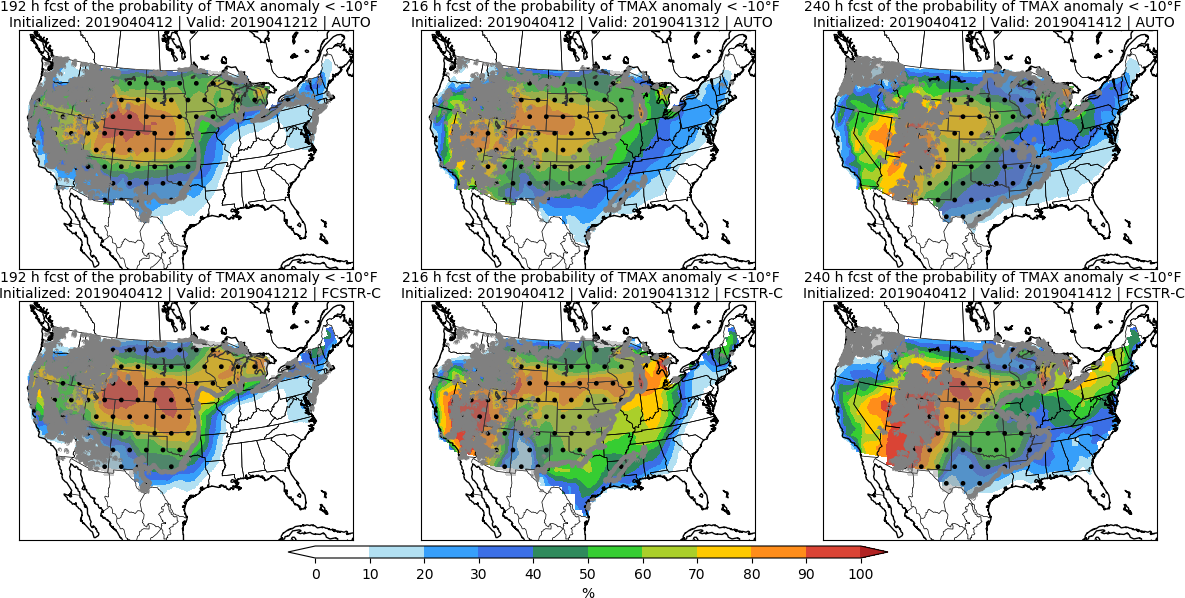 Day 8 			      Day 9 		            Day 10
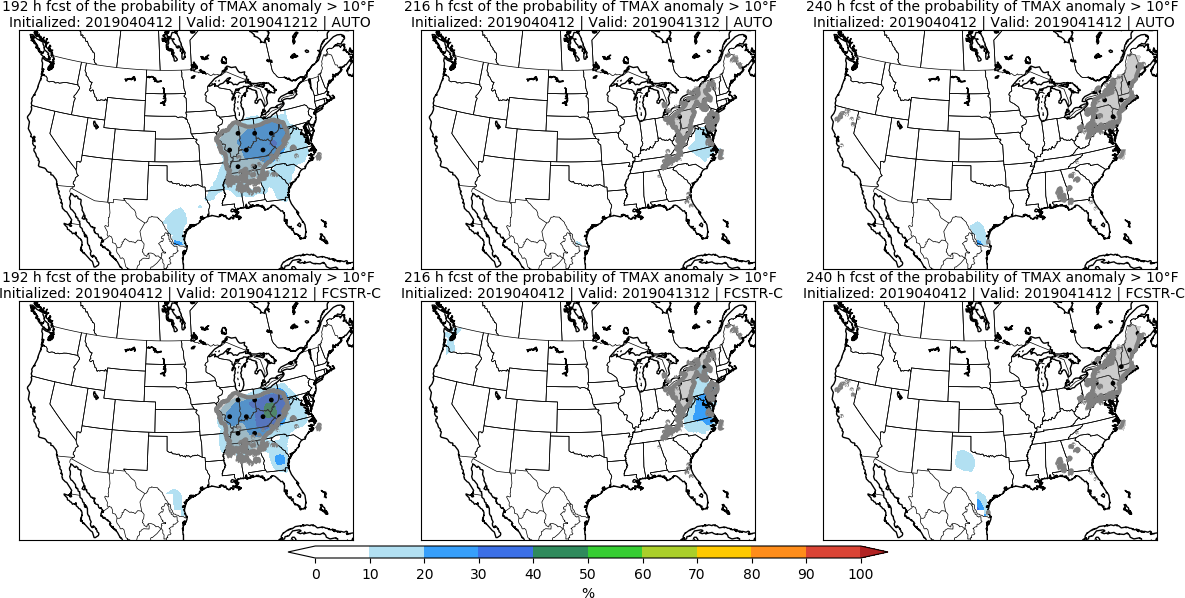 Minimum Temperature | TMIN
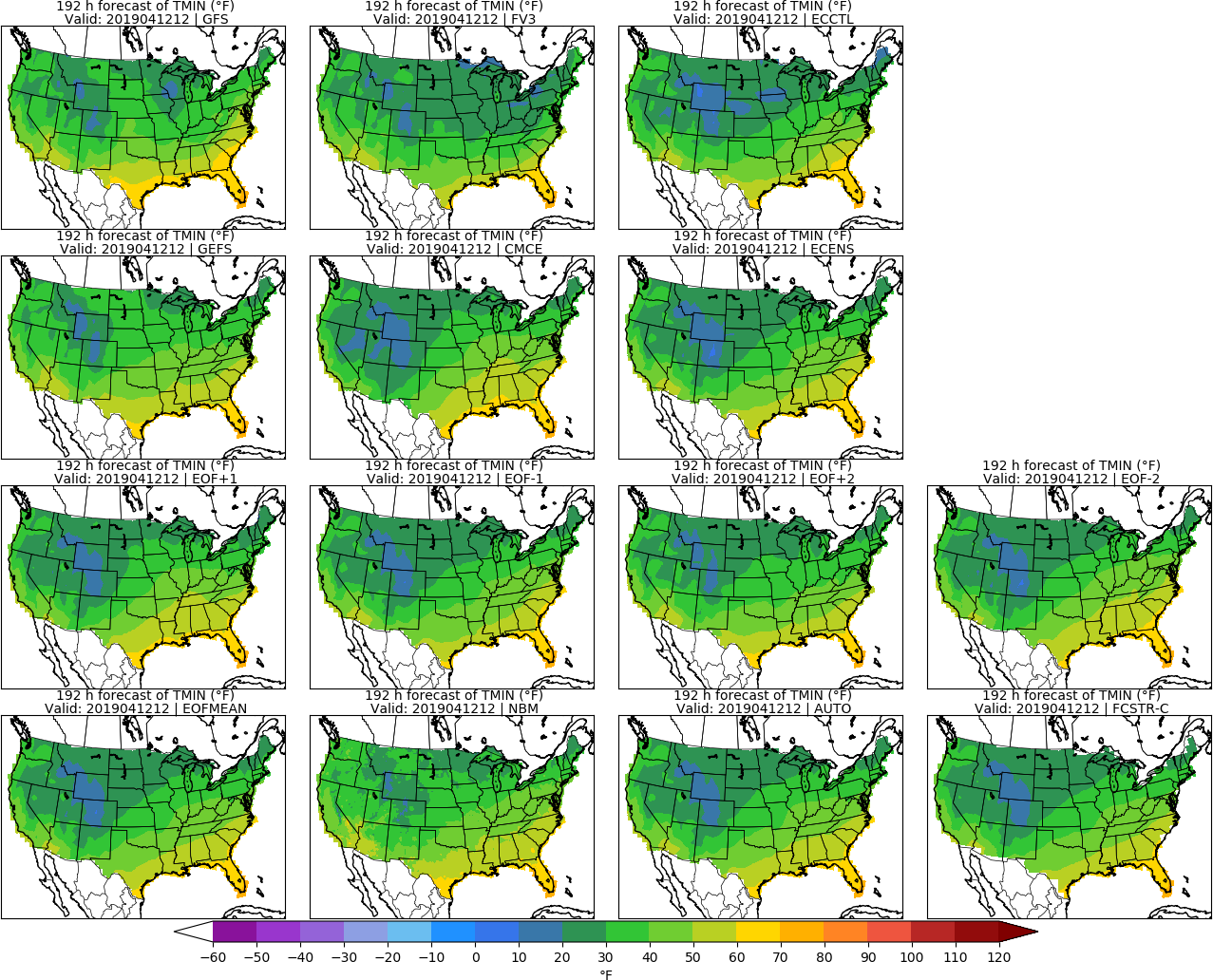 Day 8: TMIN
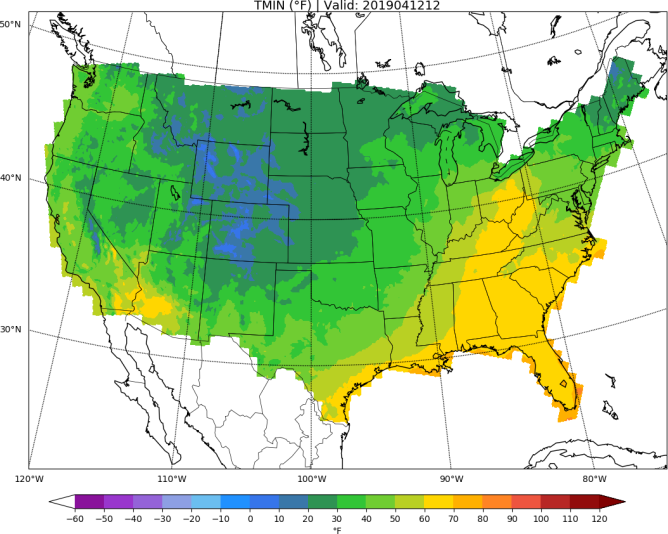 URMA
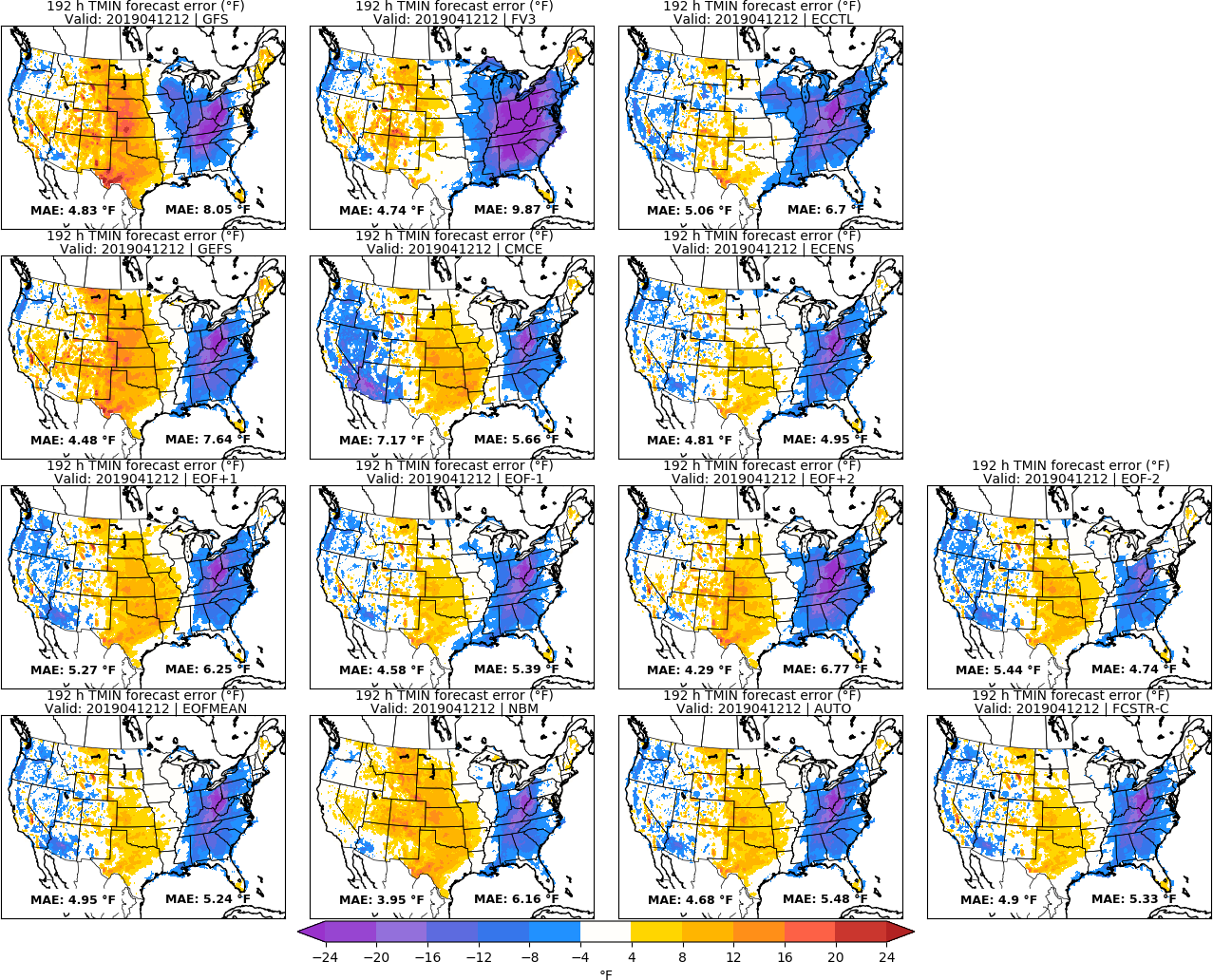 Day 8: TMIN
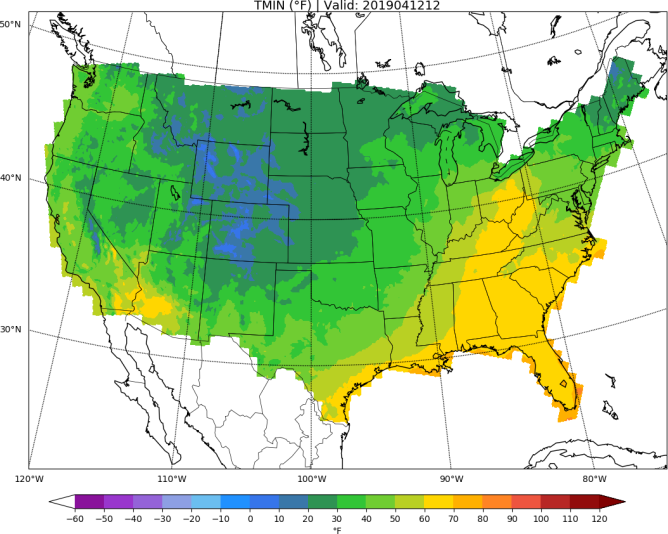 URMA
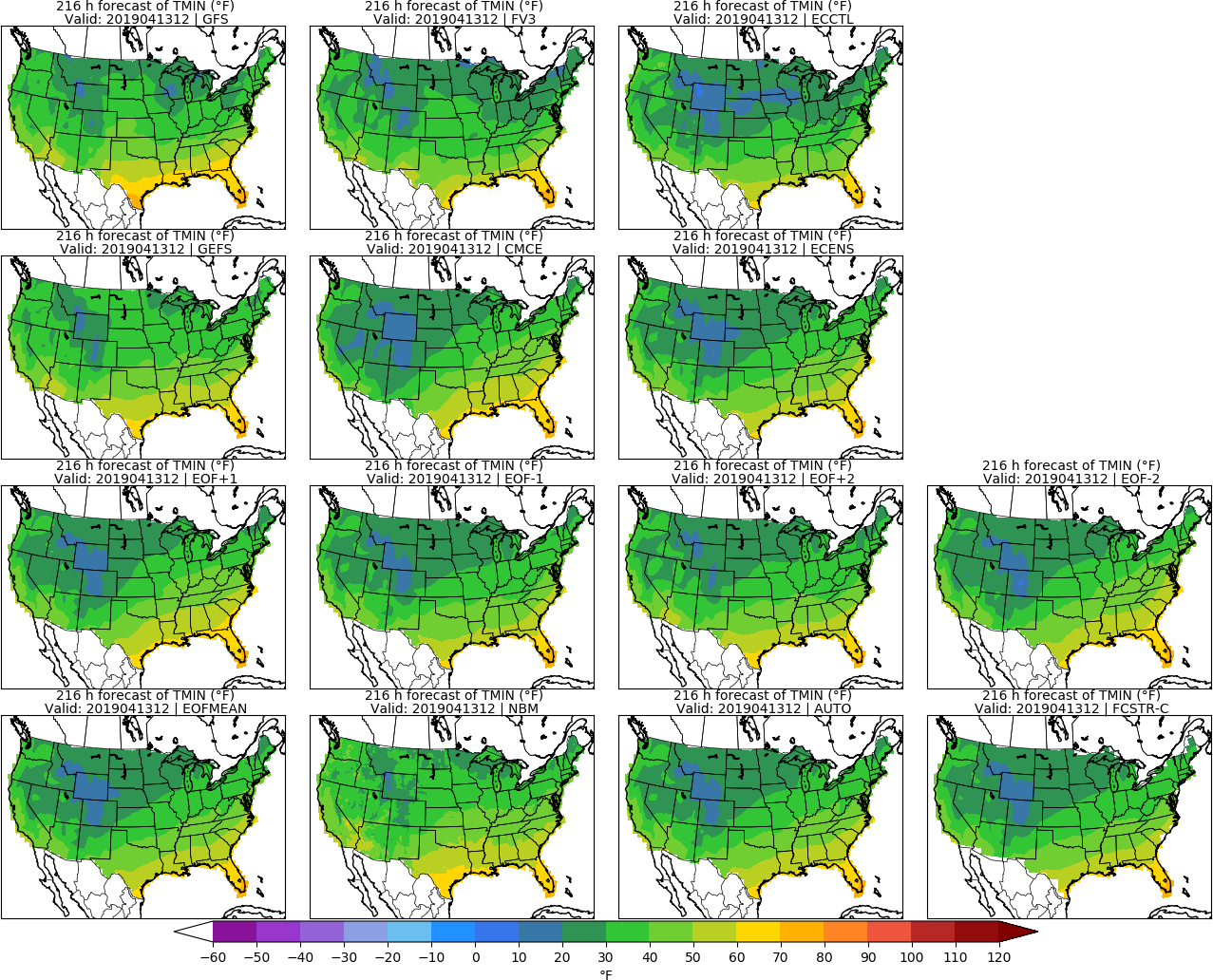 Day 9: TMIN
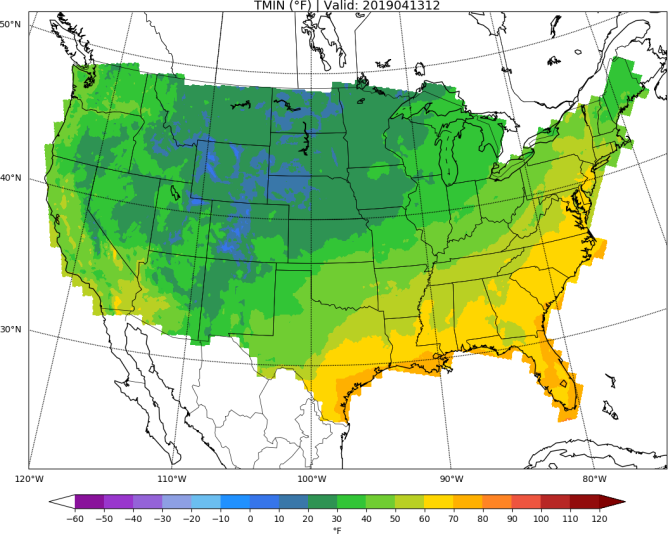 URMA
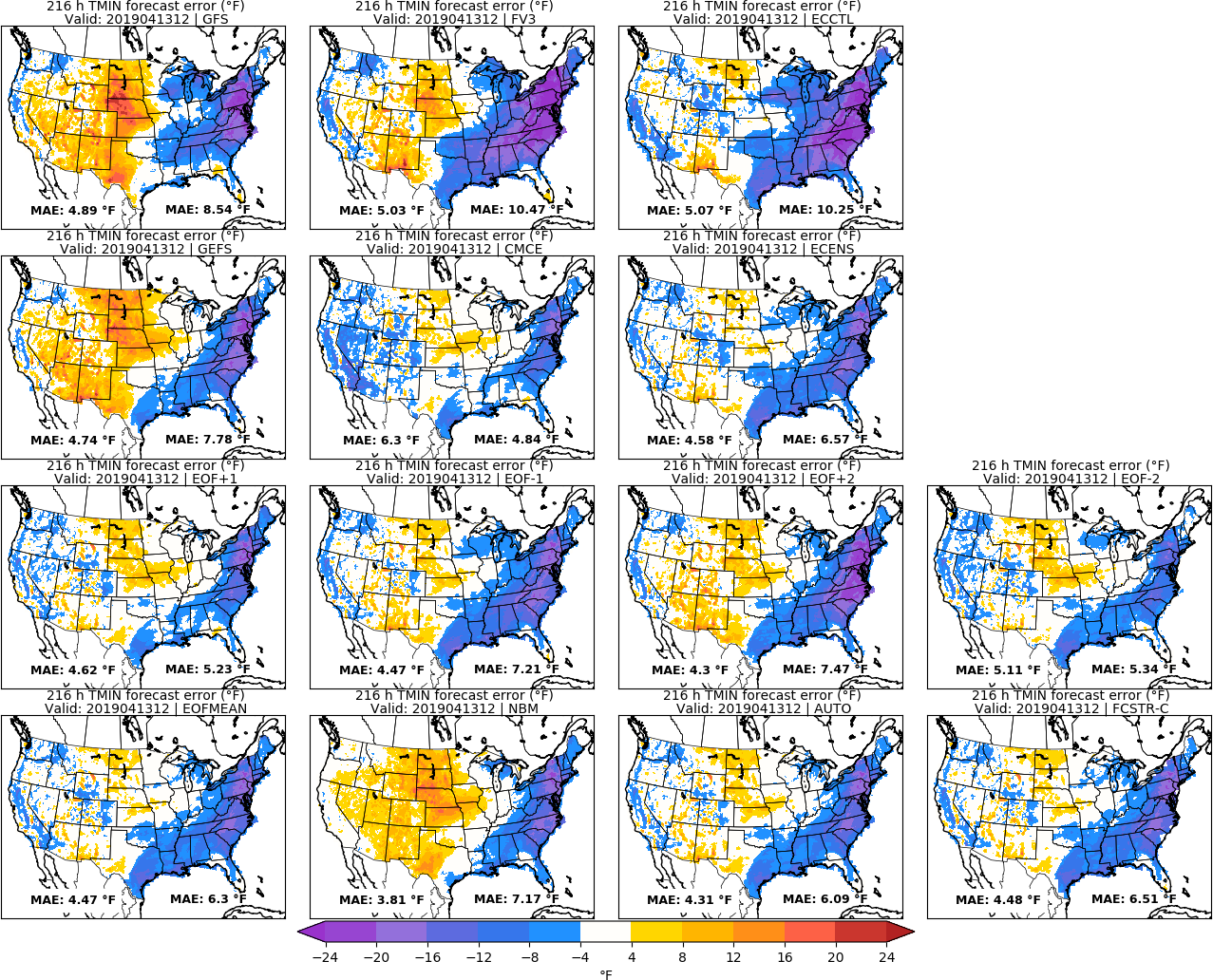 Day 9: TMIN
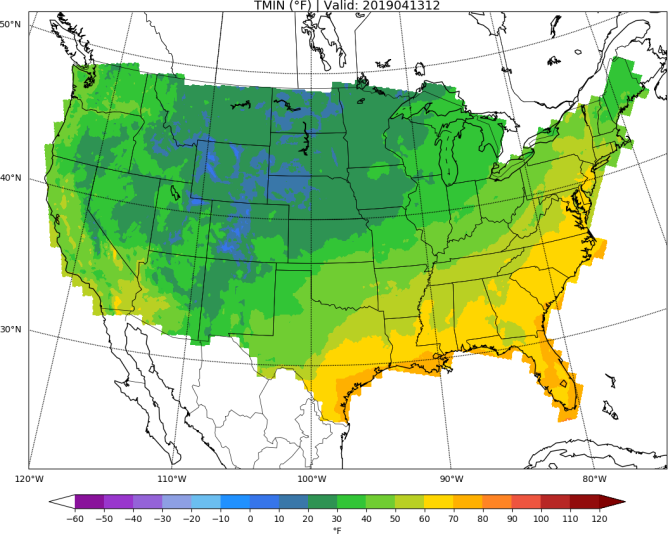 URMA
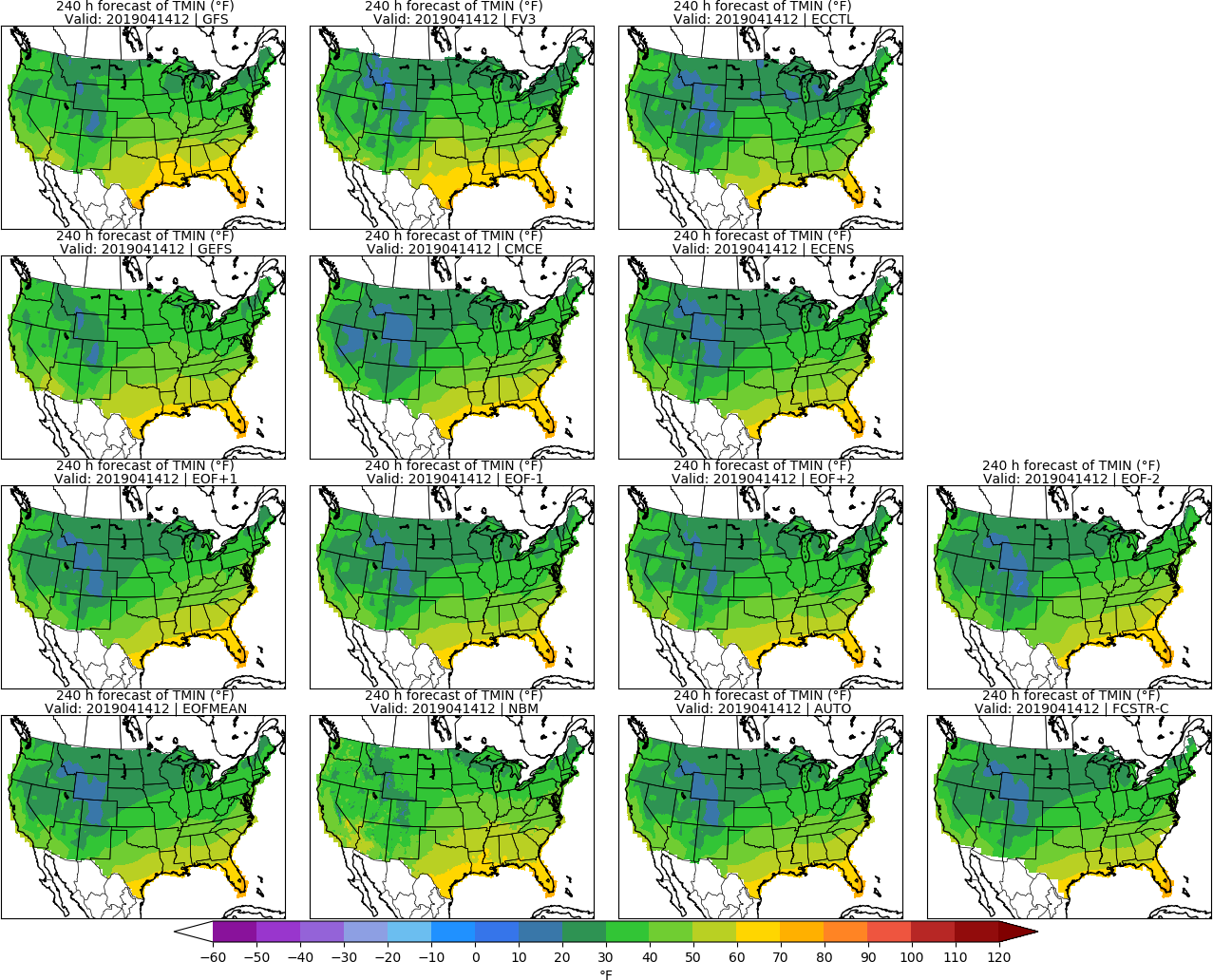 Day 10: TMIN
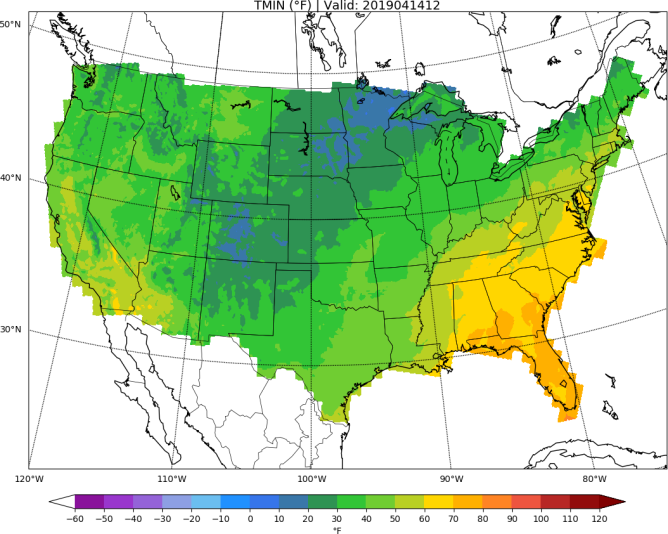 URMA
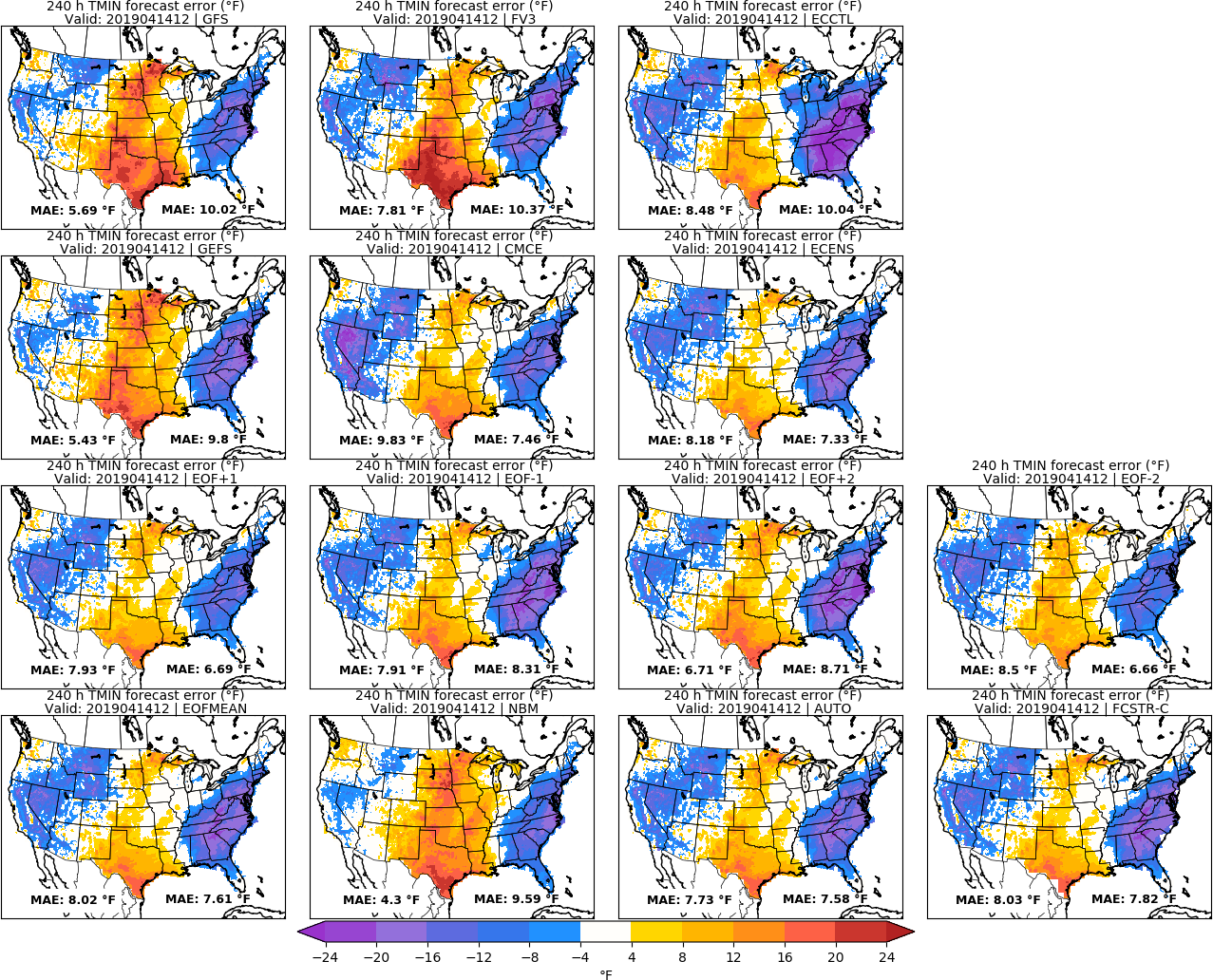 Day 10: TMIN
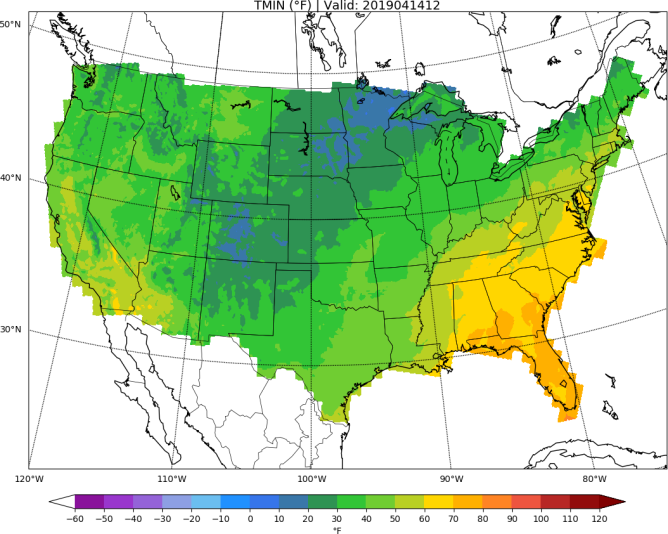 URMA
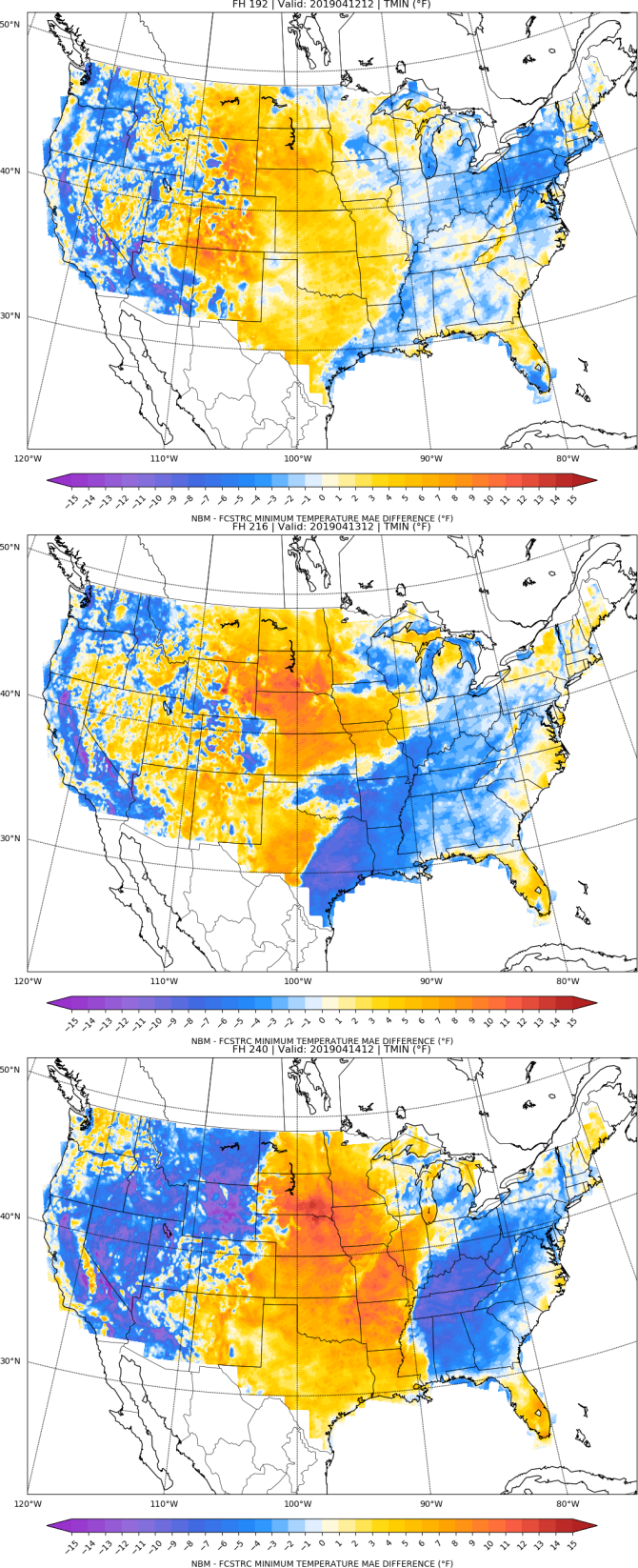 NBM vs FCSTR-C 
Blend Comparison
Day 8
MAENBM – MAEFCSTRC }    > 0 is FCSTRC  
                                            improvement 
                                      over NBM
Day 9
FCSTRC Worse
FCSTRC Better
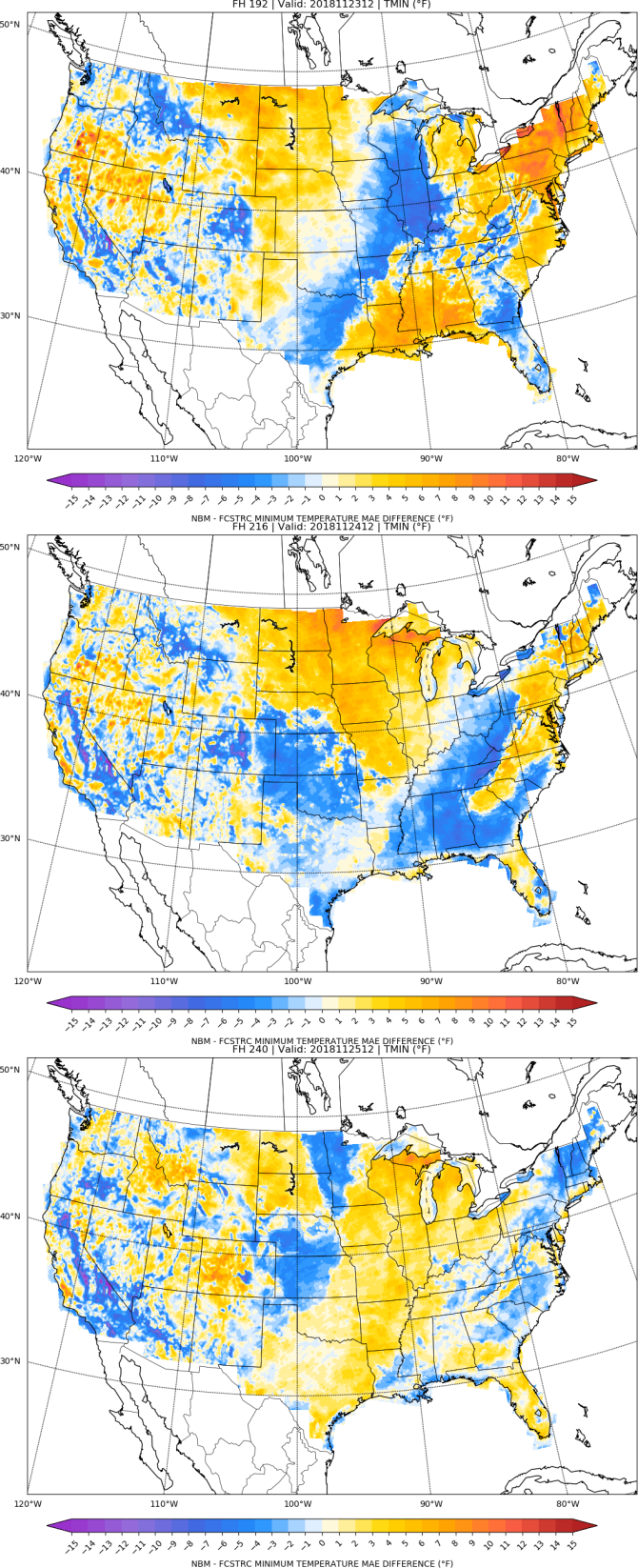 Day 10
Day 8 			      Day 9 		            Day 10
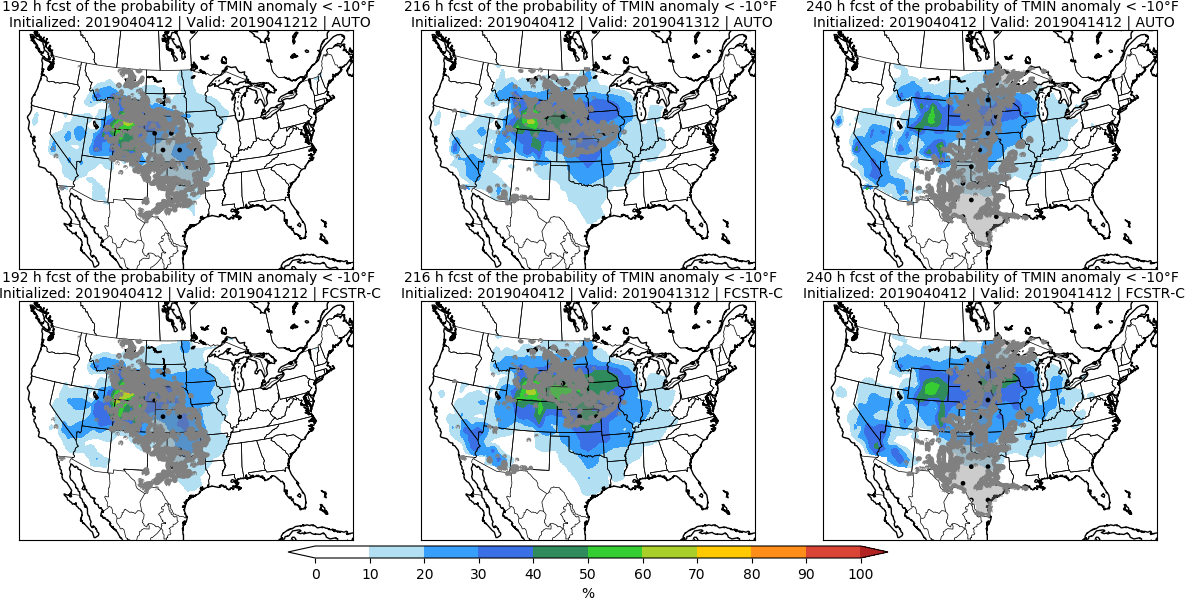 Day 8 			      Day 9 		            Day 10
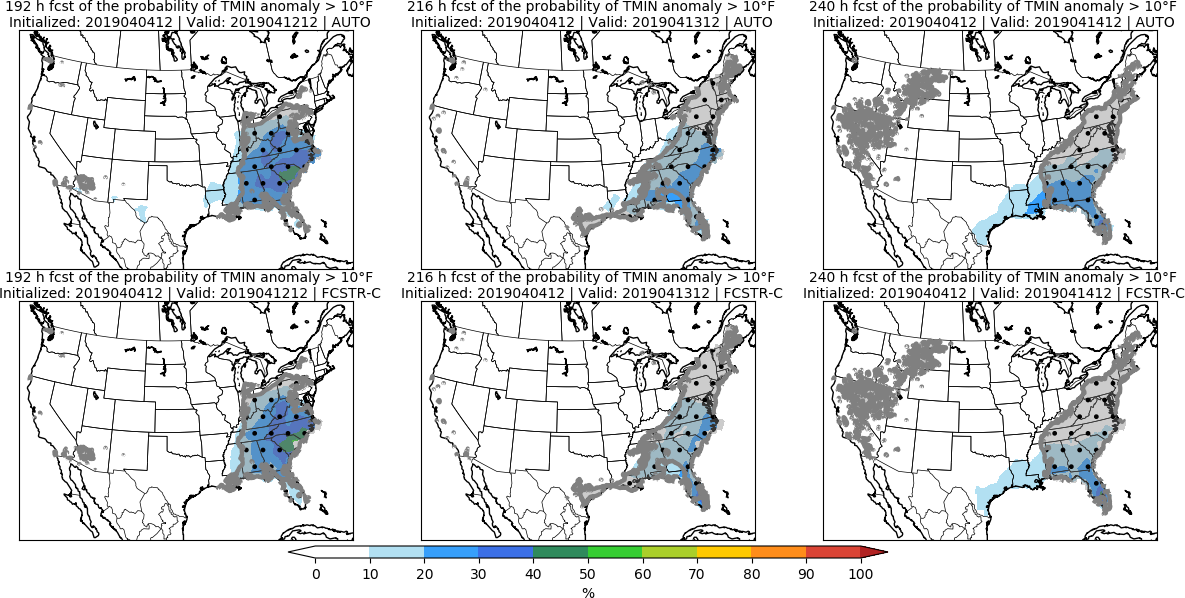 Accumulated Precipitation | APCP
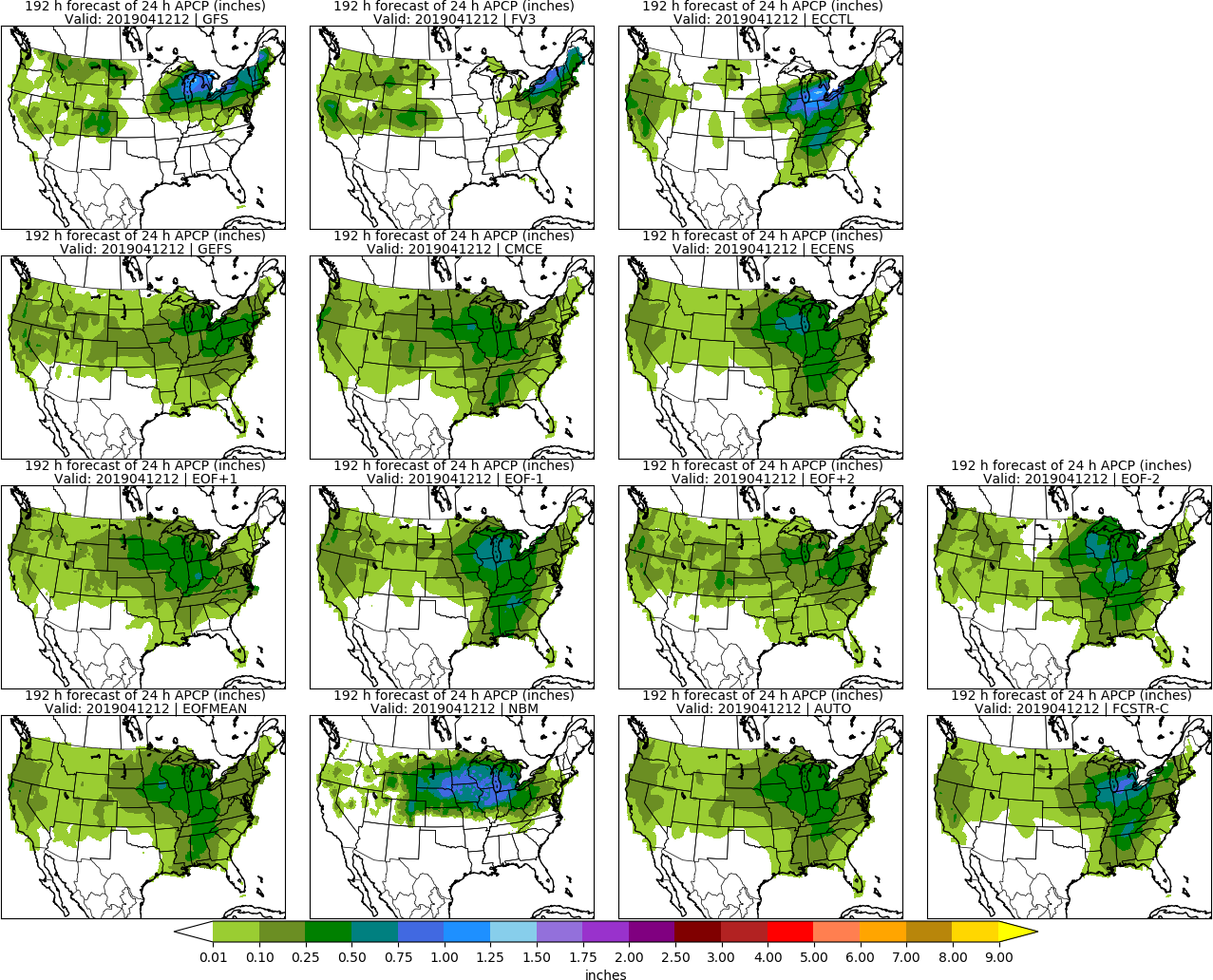 Day 8: APCP
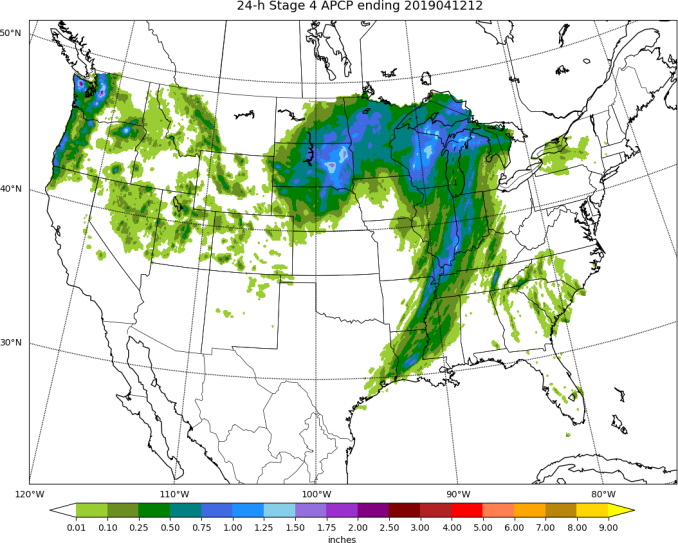 STAGE 4
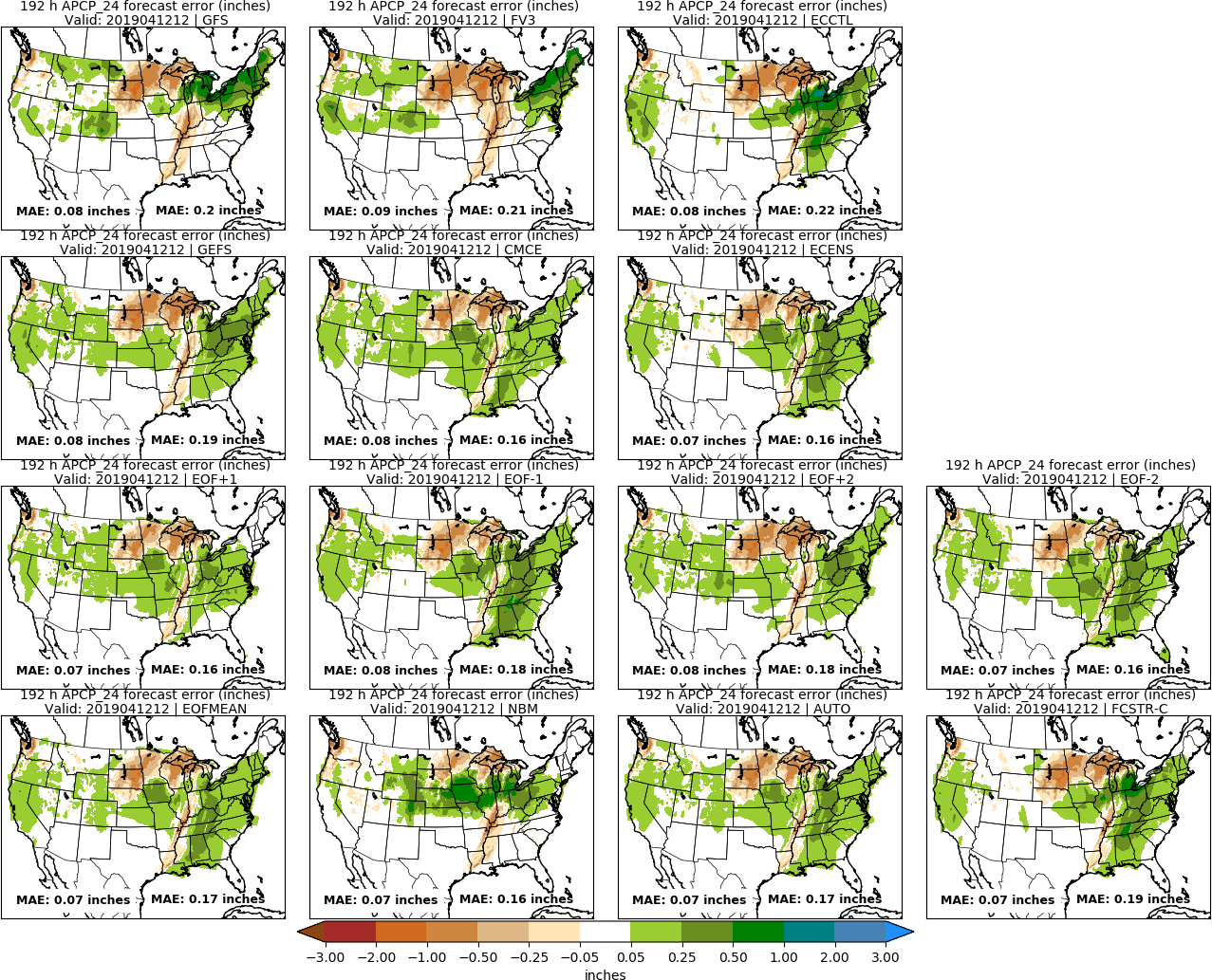 Day 8: APCP
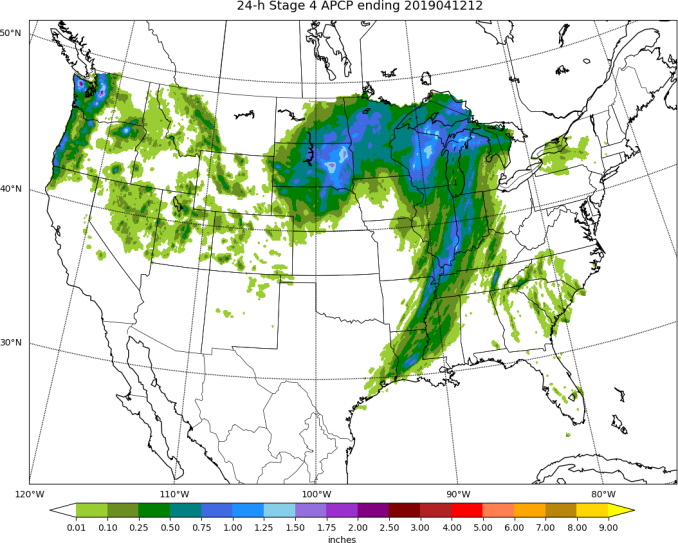 STAGE 4
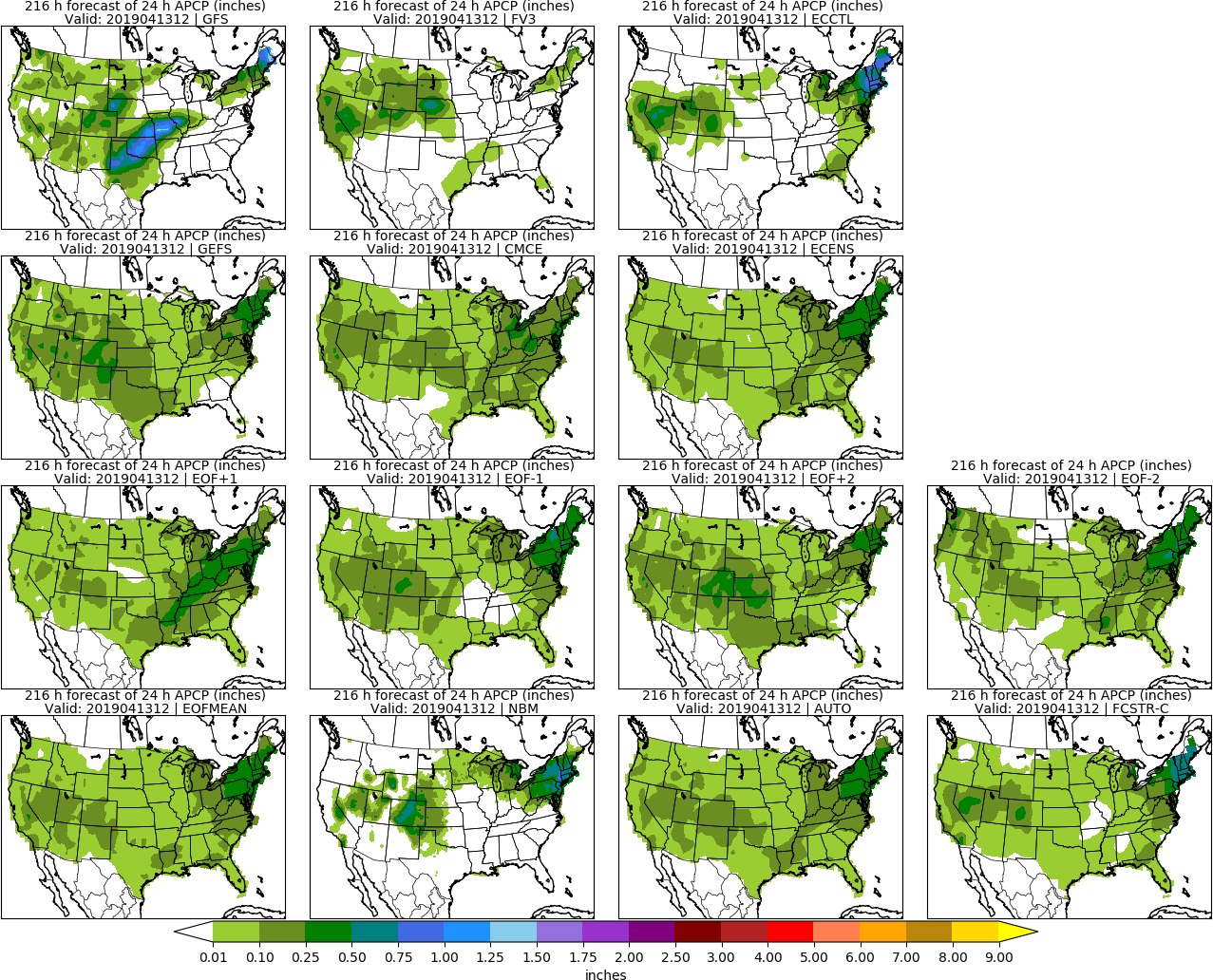 Day 9: APCP
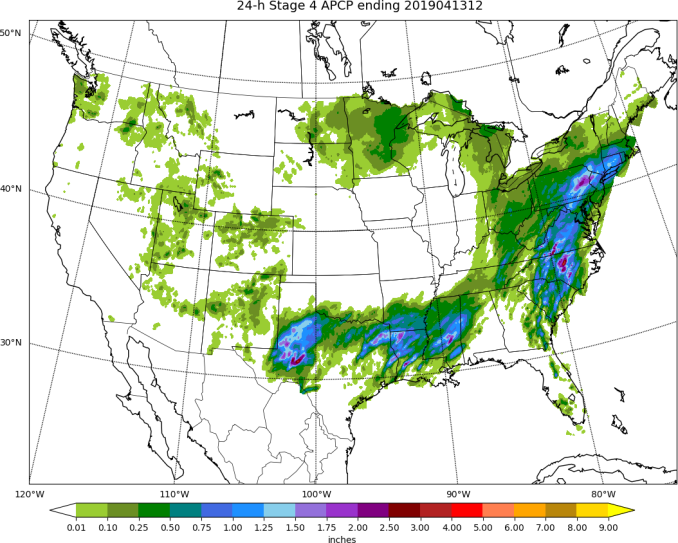 STAGE 4
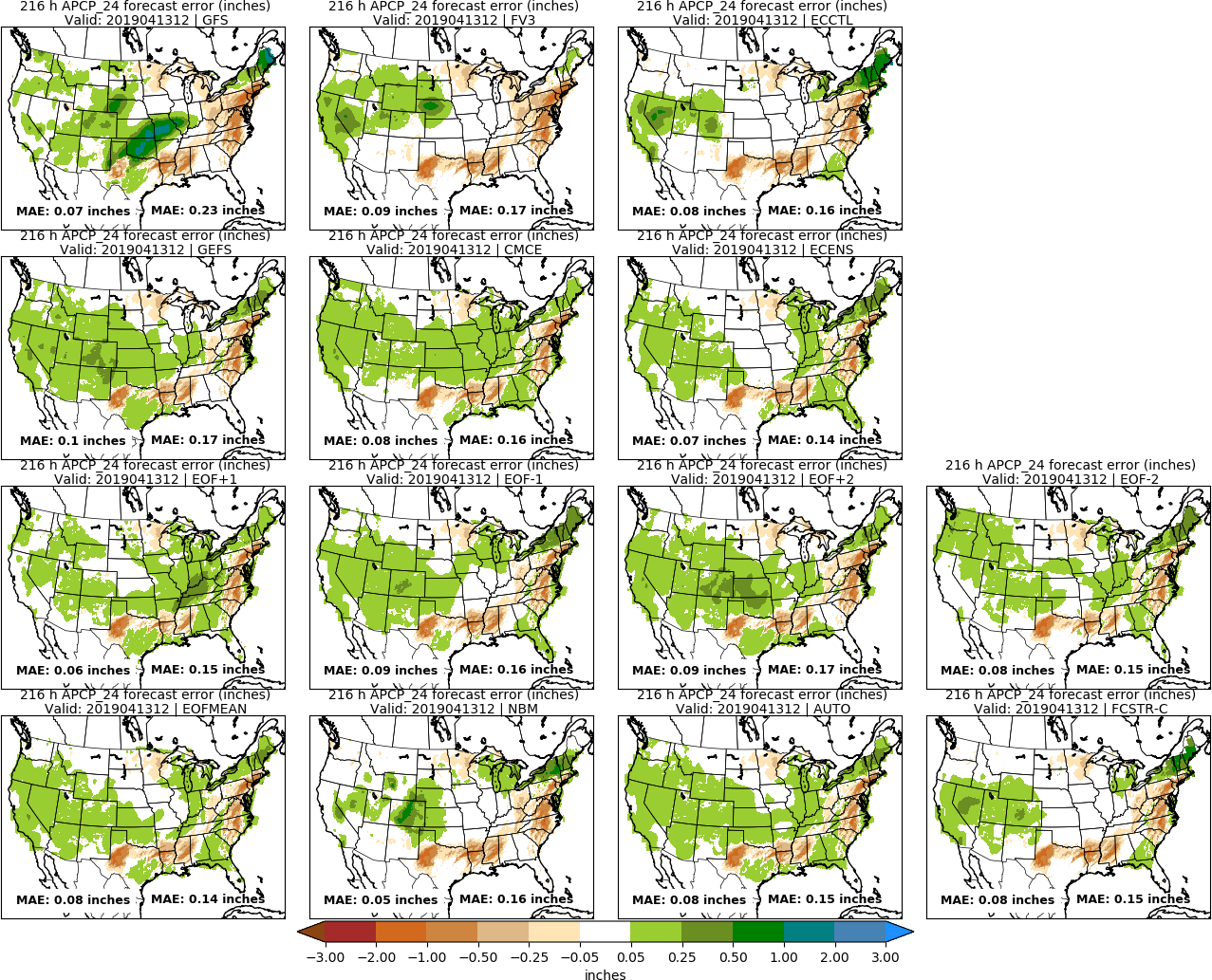 Day 9: APCP
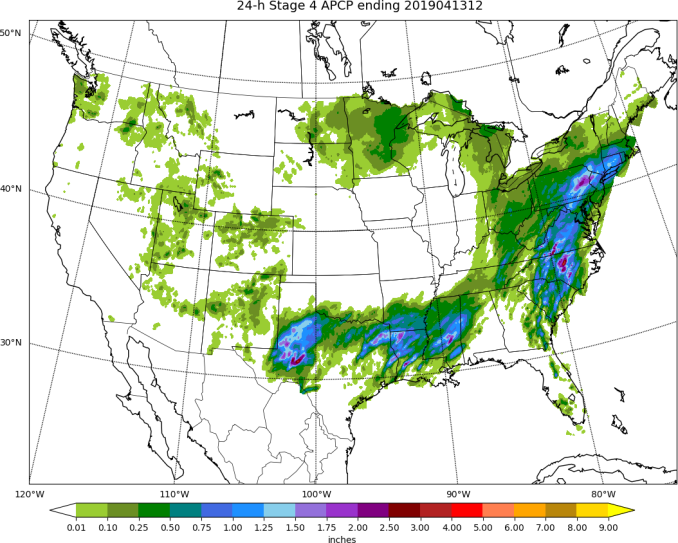 STAGE 4
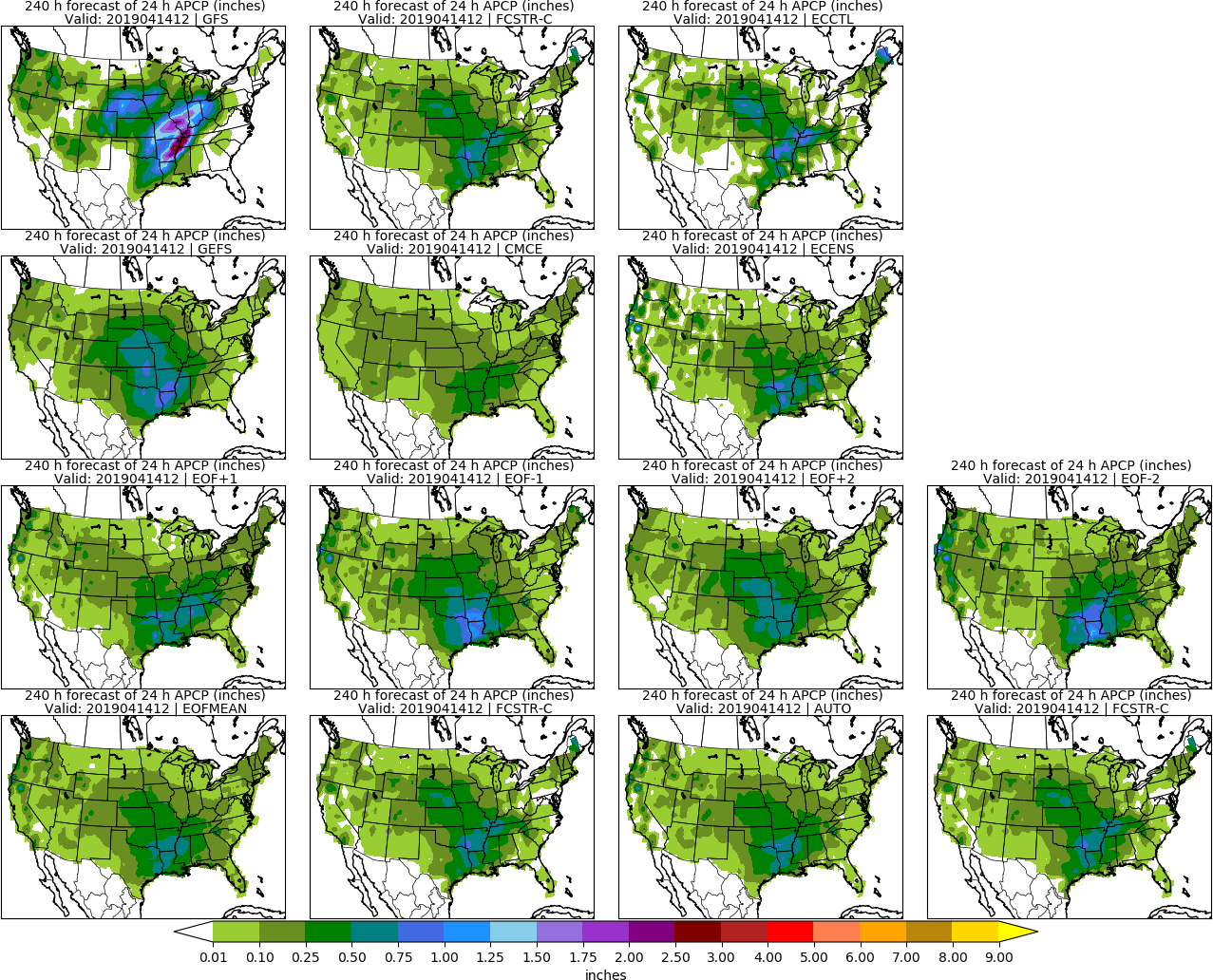 Day 10: APCP
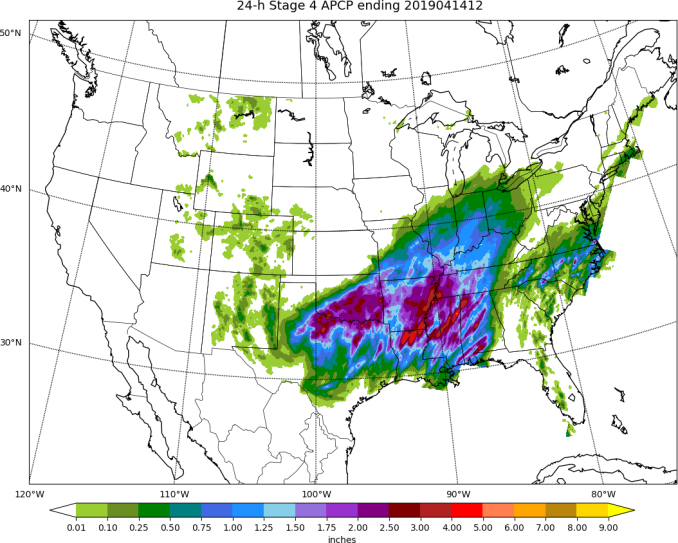 STAGE 4
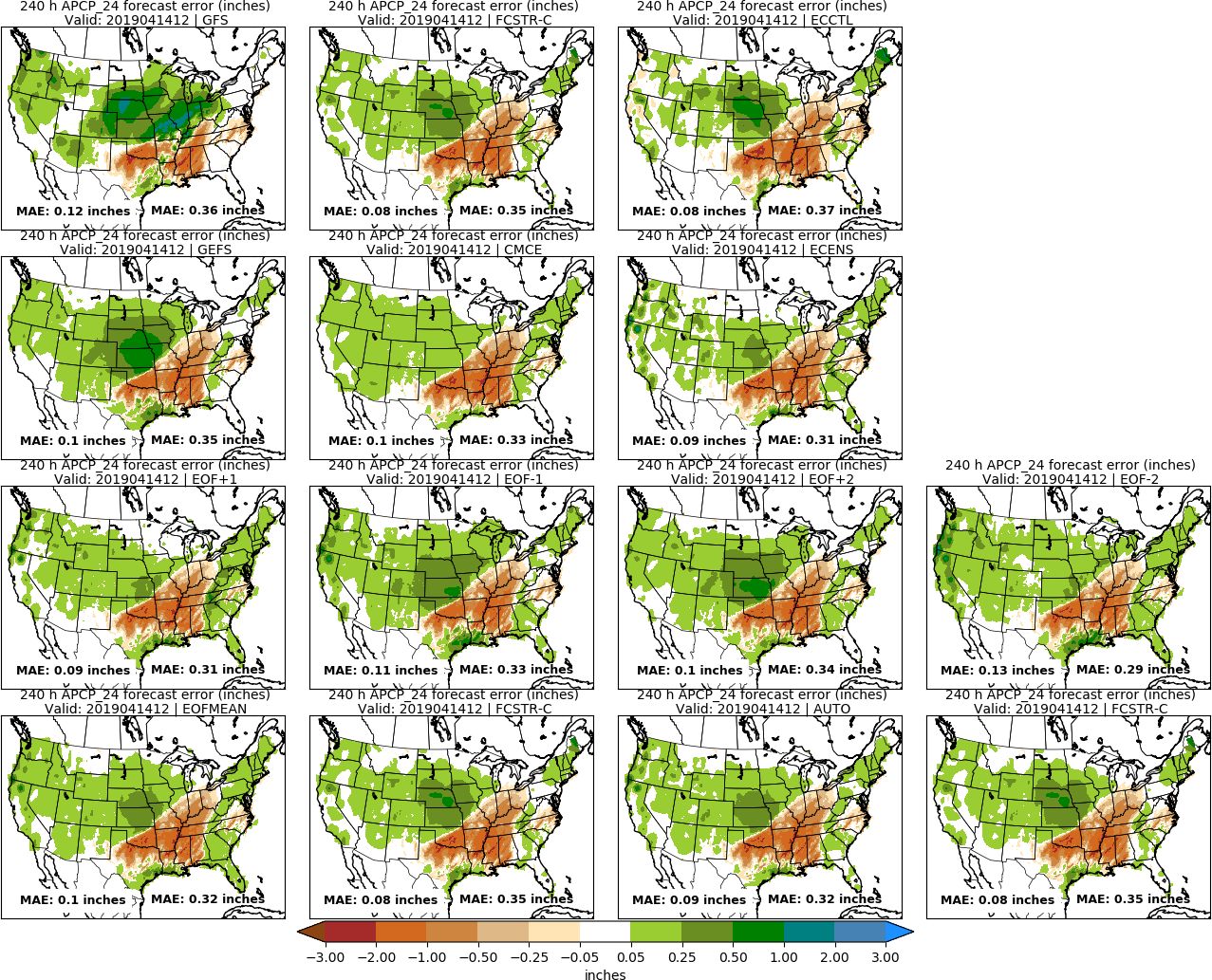 Day 10: APCP
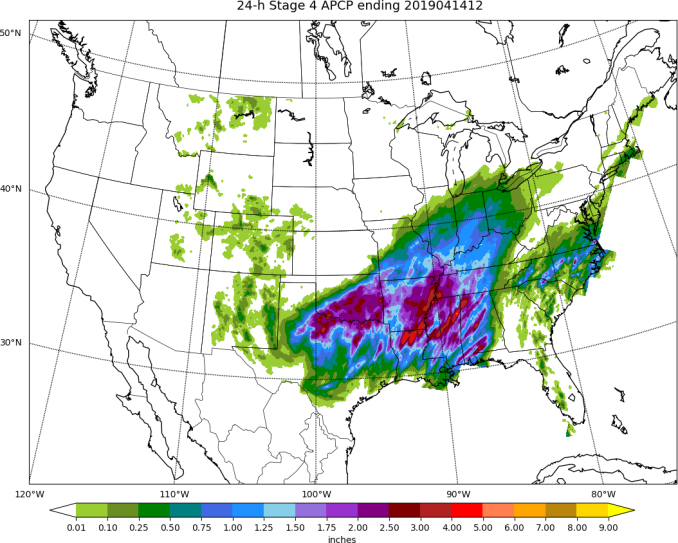 STAGE 4
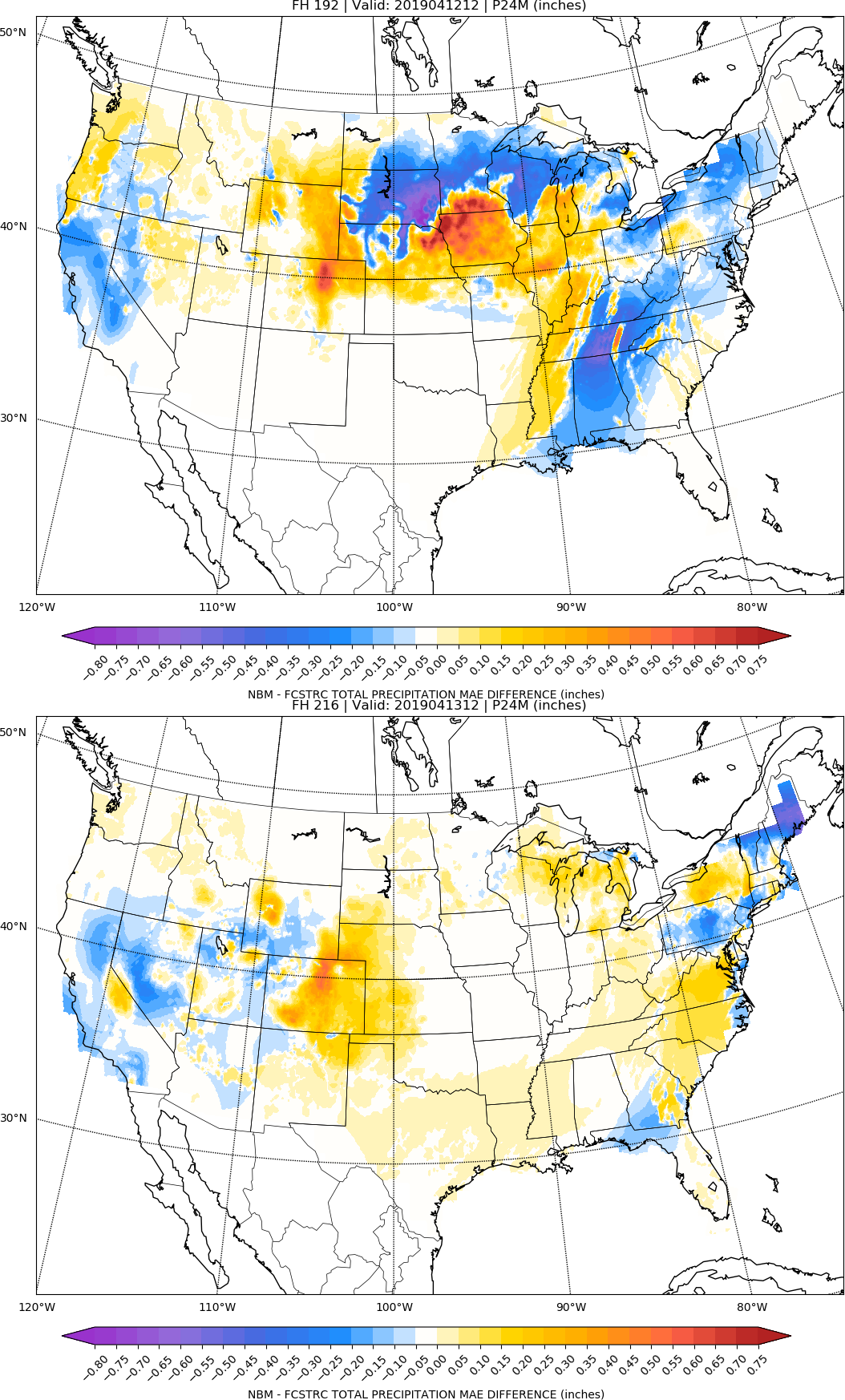 NBM vs FCSTR-C 
Blend Comparison
Day 8
MAENBM – MAEFCSTRC }    > 0 is FCSTRC  
                                            improvement 
                                      over NBM
Day 9
FCSTRC Worse
FCSTRC Better
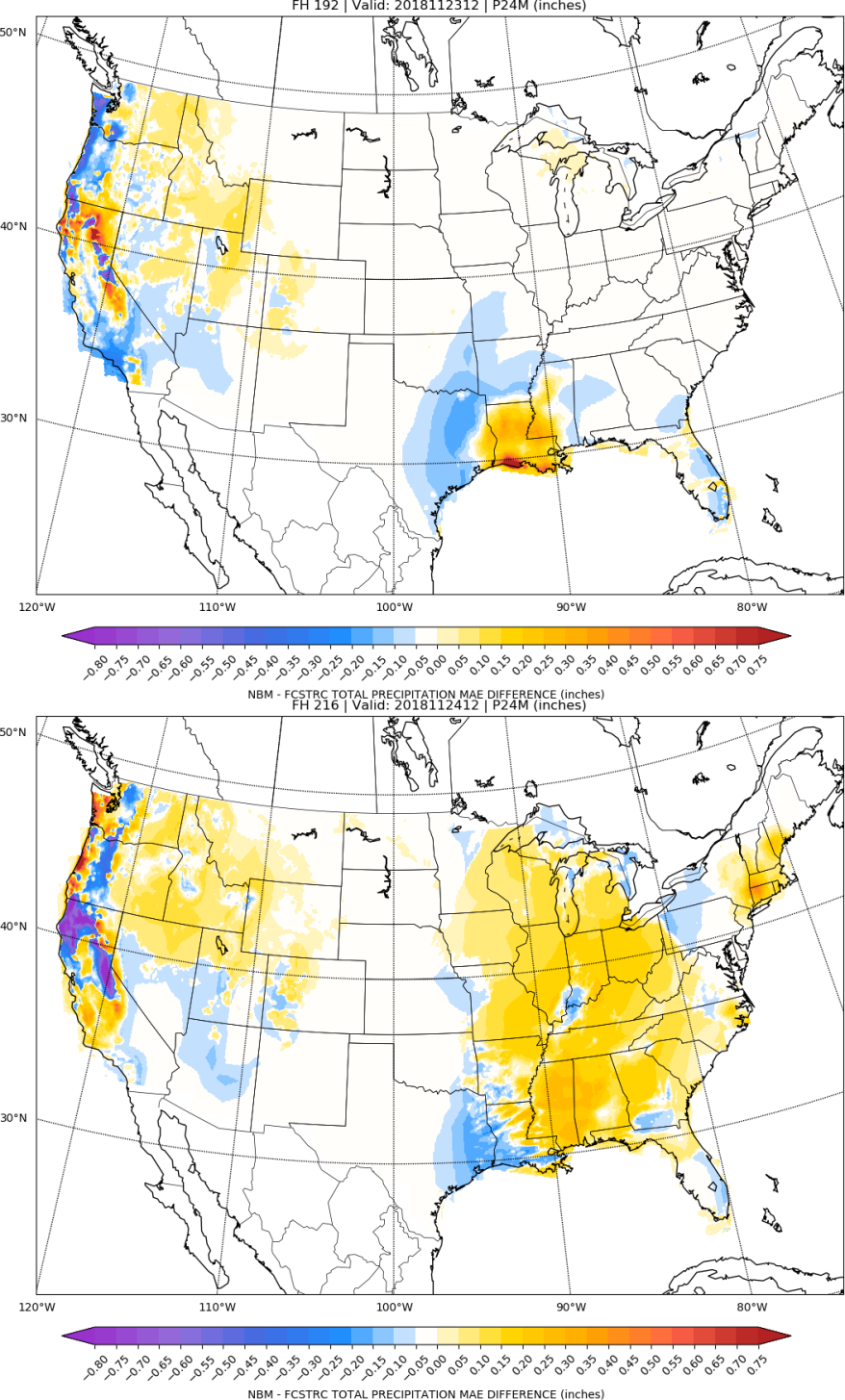 Day 8 			      Day 9 		            Day 10
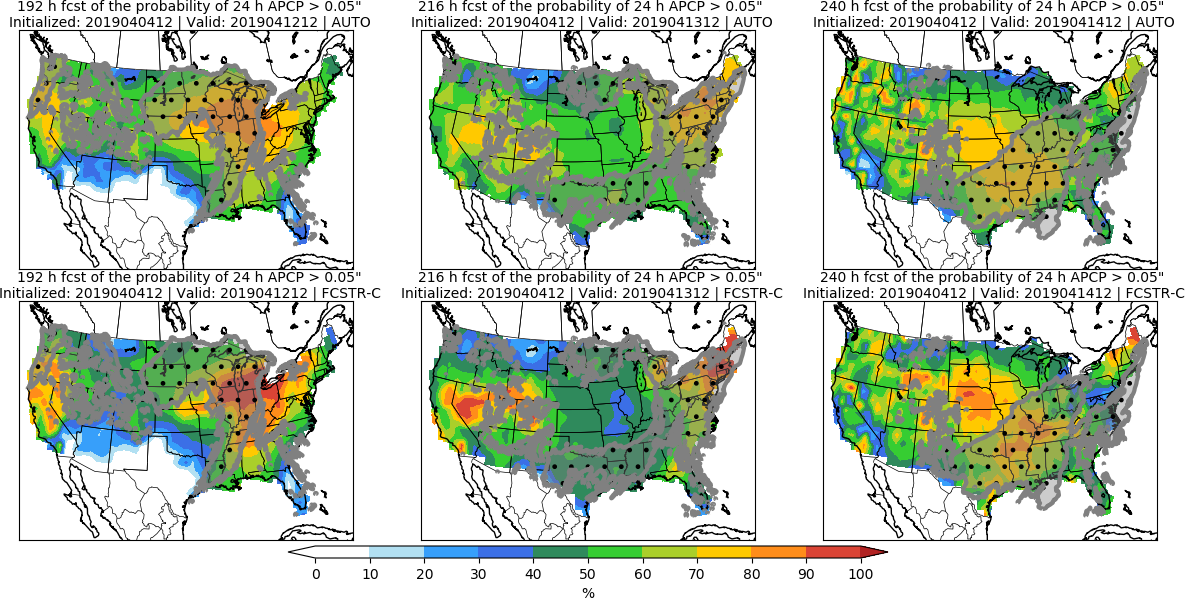 Day 8 			      Day 9 		            Day 10
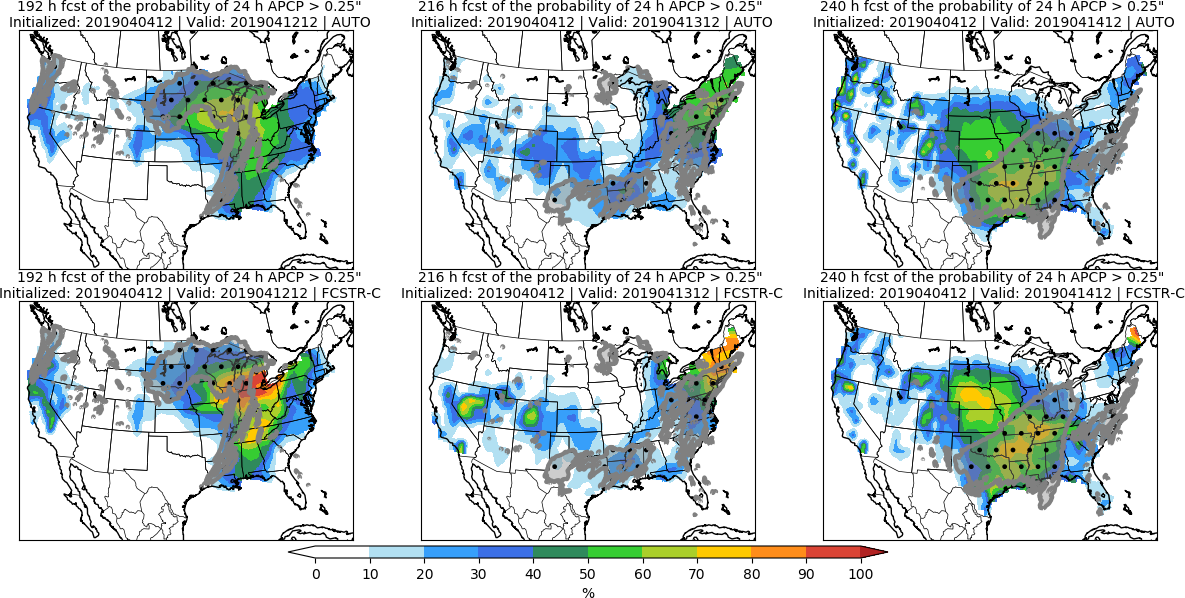 Day 8 			      Day 9 		            Day 10
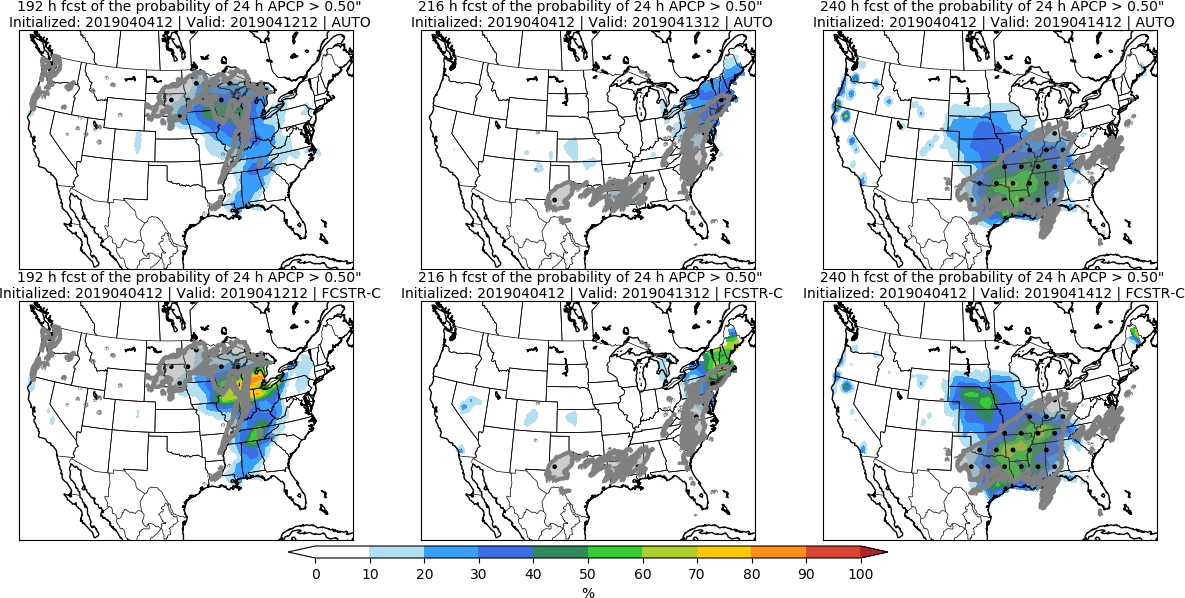 Day 8–10 Hazards
Day 8–10 Hazards: Hazard #1: Snow
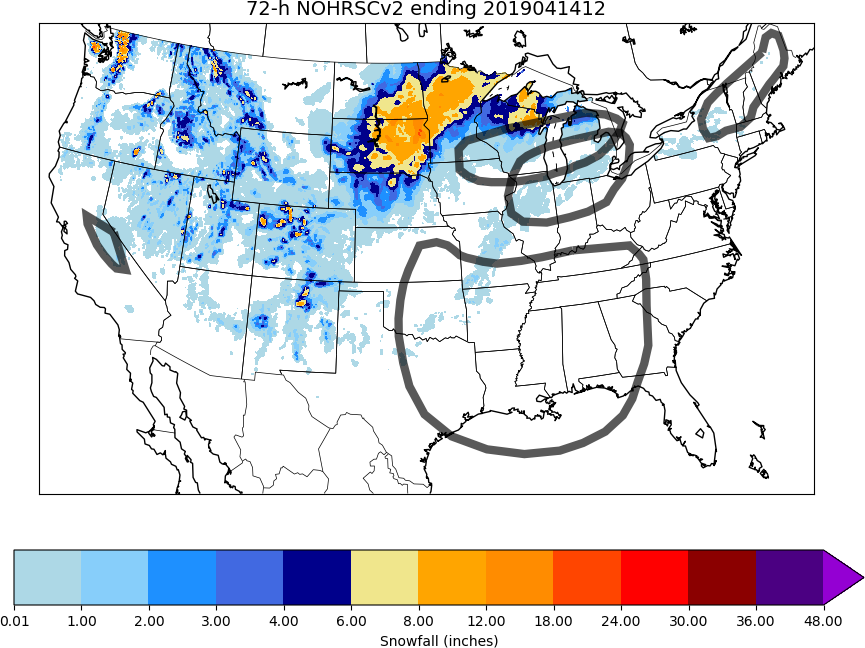 Day 8
Day 9
Day 9
Day 8–10 Hazards: Hazard #2: Day 8 Snow / Heavy Rain
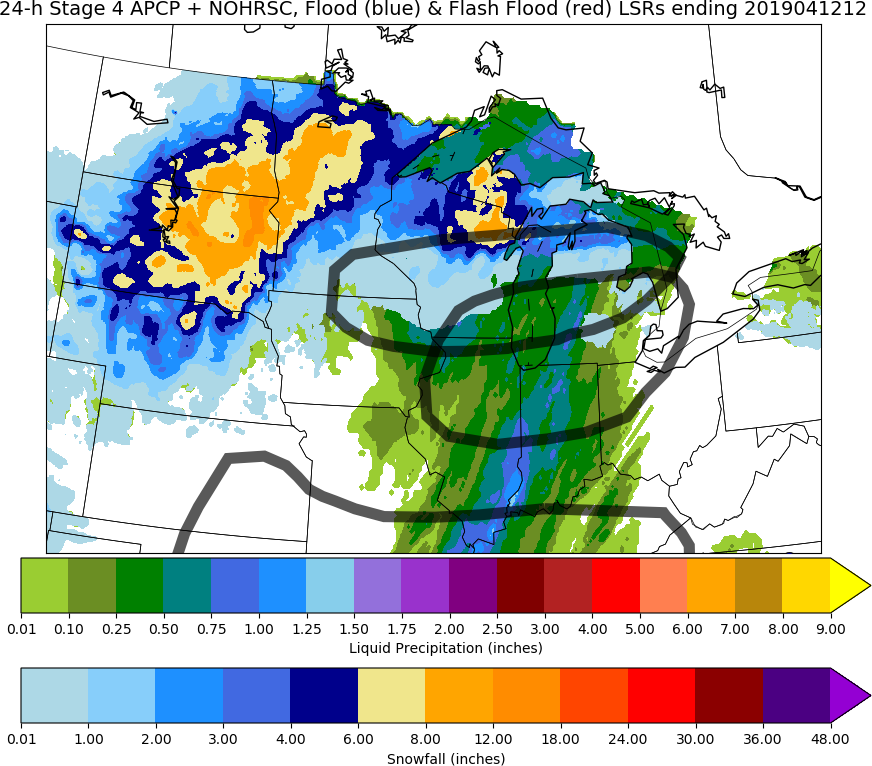 Snow
LSRs
• FLOOD
• FLASH FLOOD
Rain
Day 8–10 Hazards: Hazard #3: Day 10 Heavy Rain + Severe
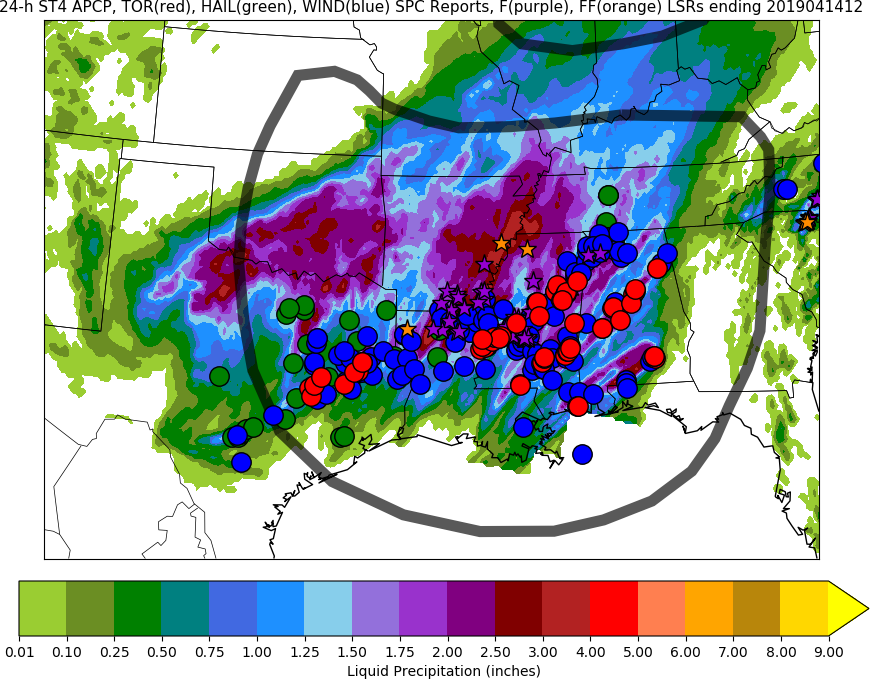 LSRs
   FLOOD
   FLASH   
   FLOOD
SPC Reports
    • TOR
    • WIND
    • HAIL